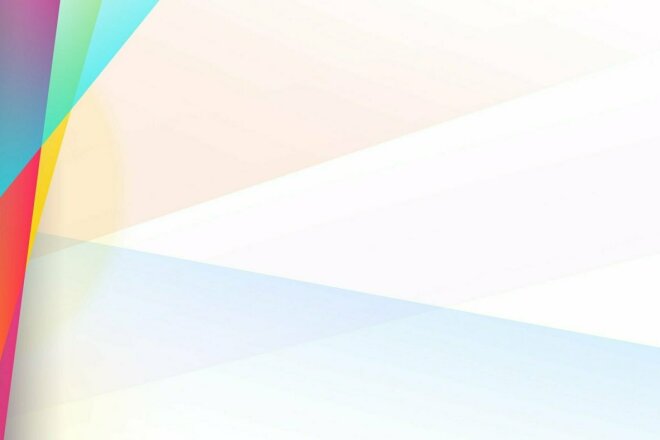 Муниципальное бюджетное дошкольное образовательное учреждение 
«Детский сад № 149 компенсирующего вида»
Московского района города Казани
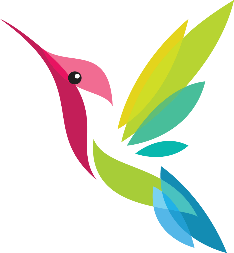 Опыт работы на тему:
«Использование нетрадиционного материала в декоративно-прикладном искусстве как средство развития творческих способностей детей с ОВЗ»
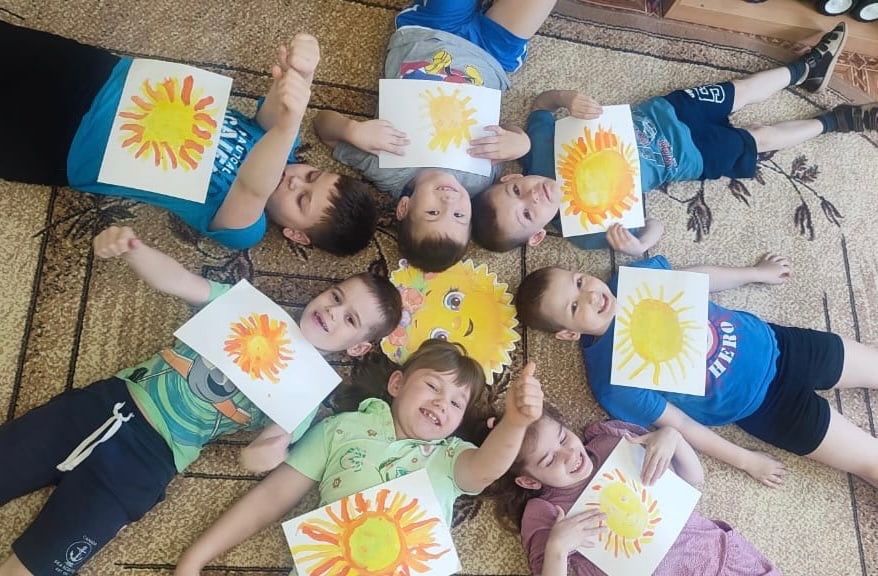 Подготовили: 
							воспитатель Опарина И.С.,
							старший воспитатель Валиуллина Л.Г.
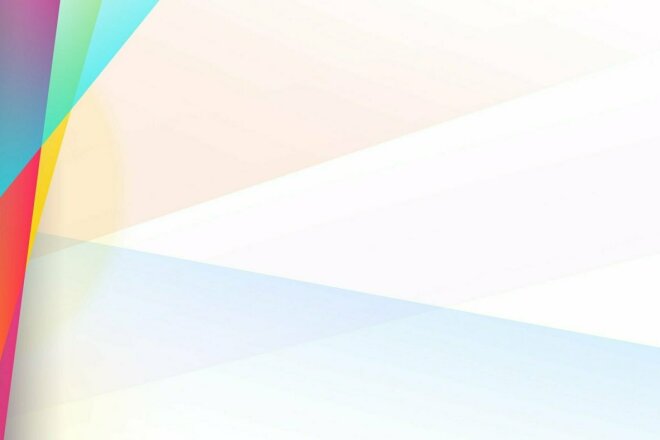 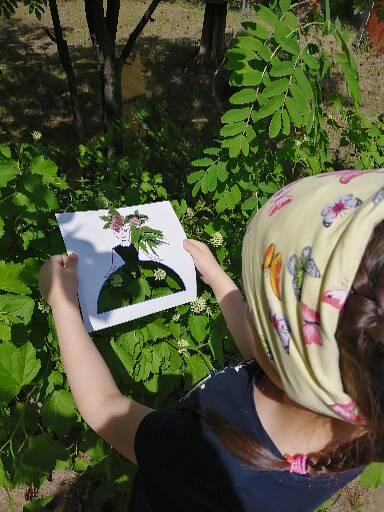 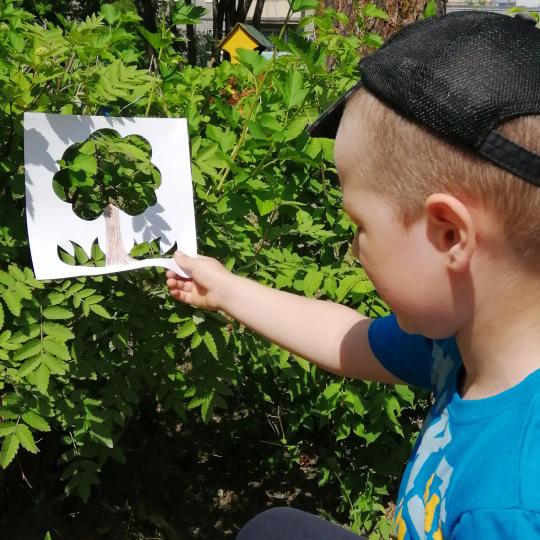 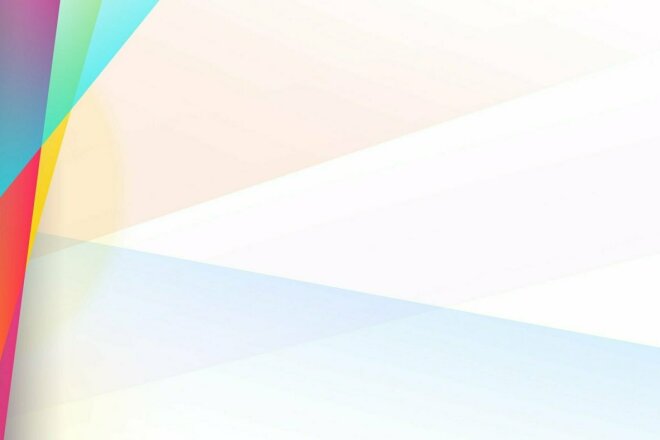 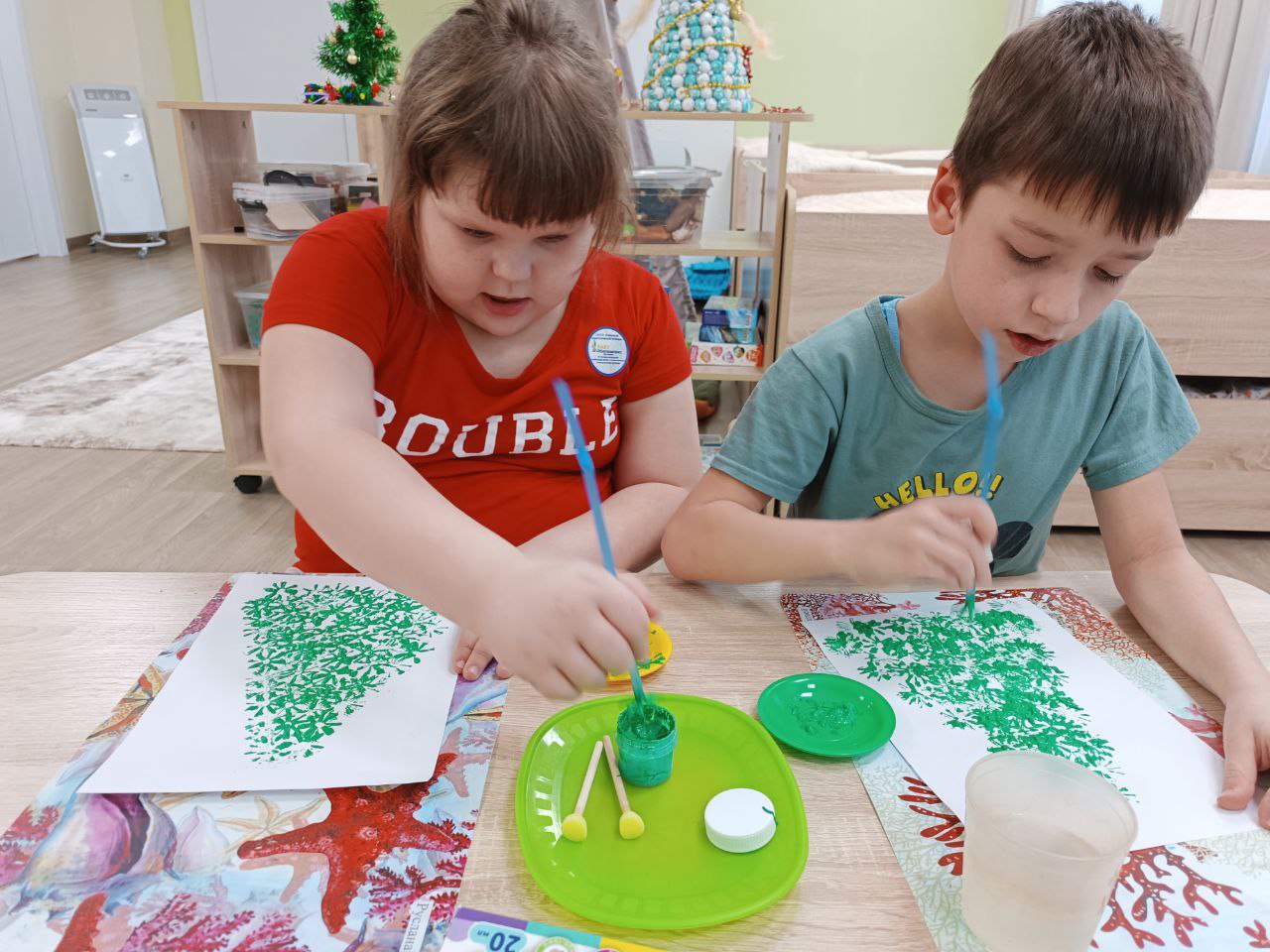 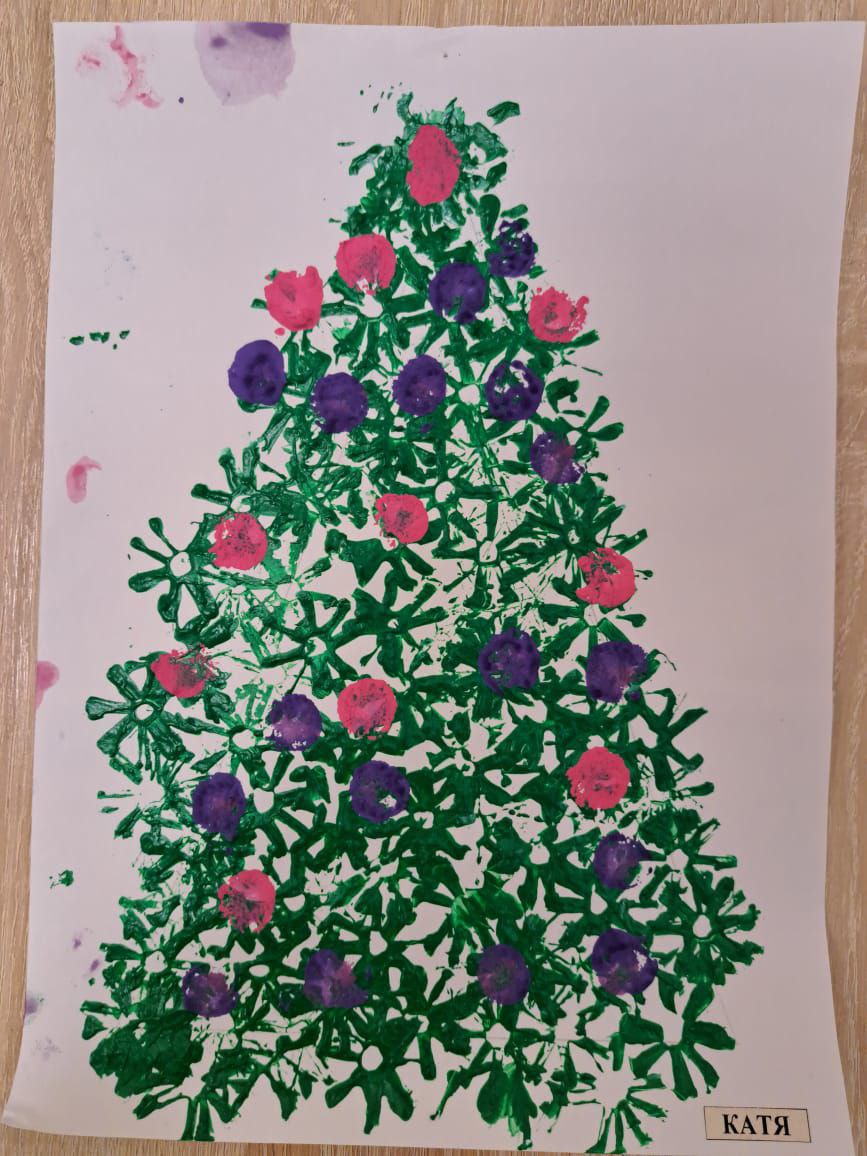 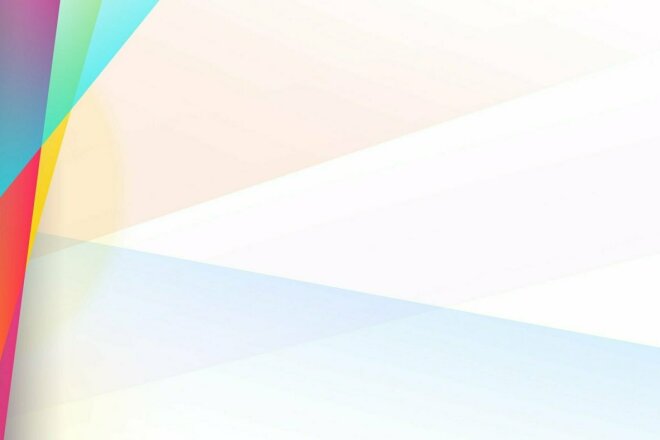 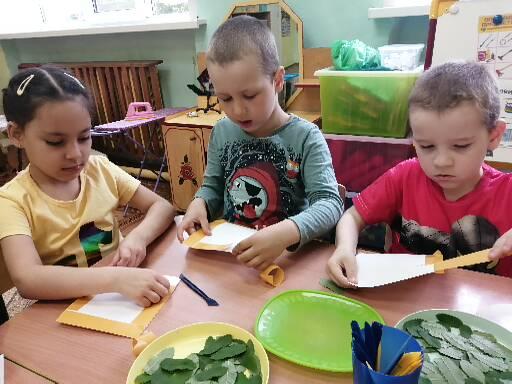 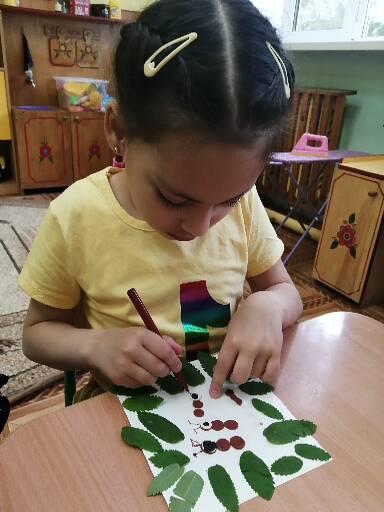 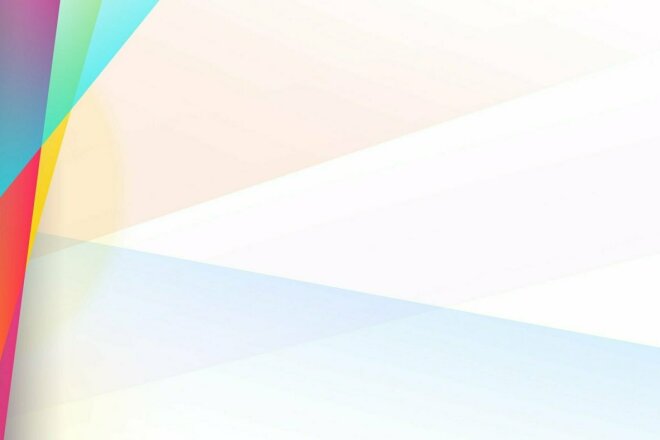 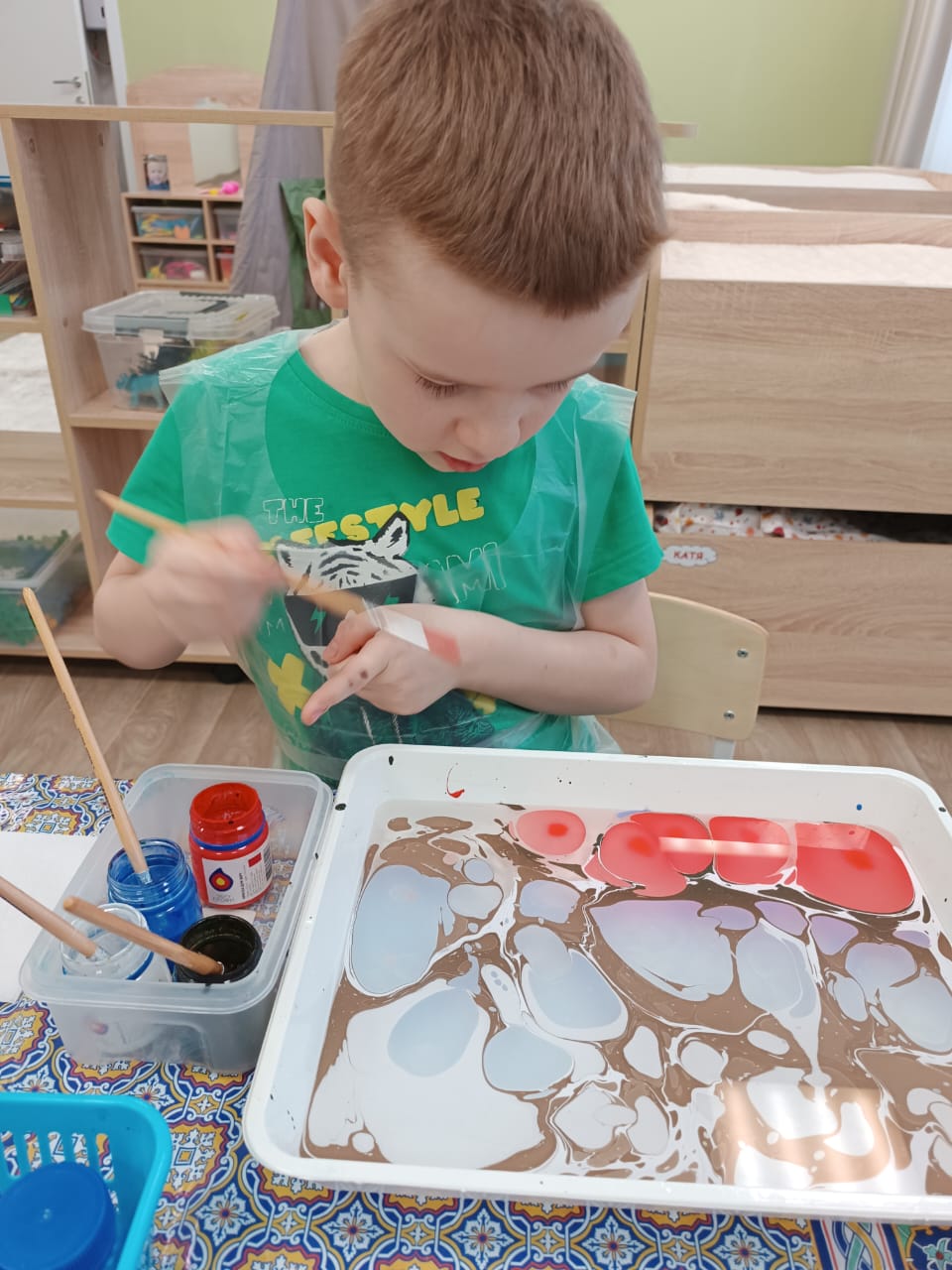 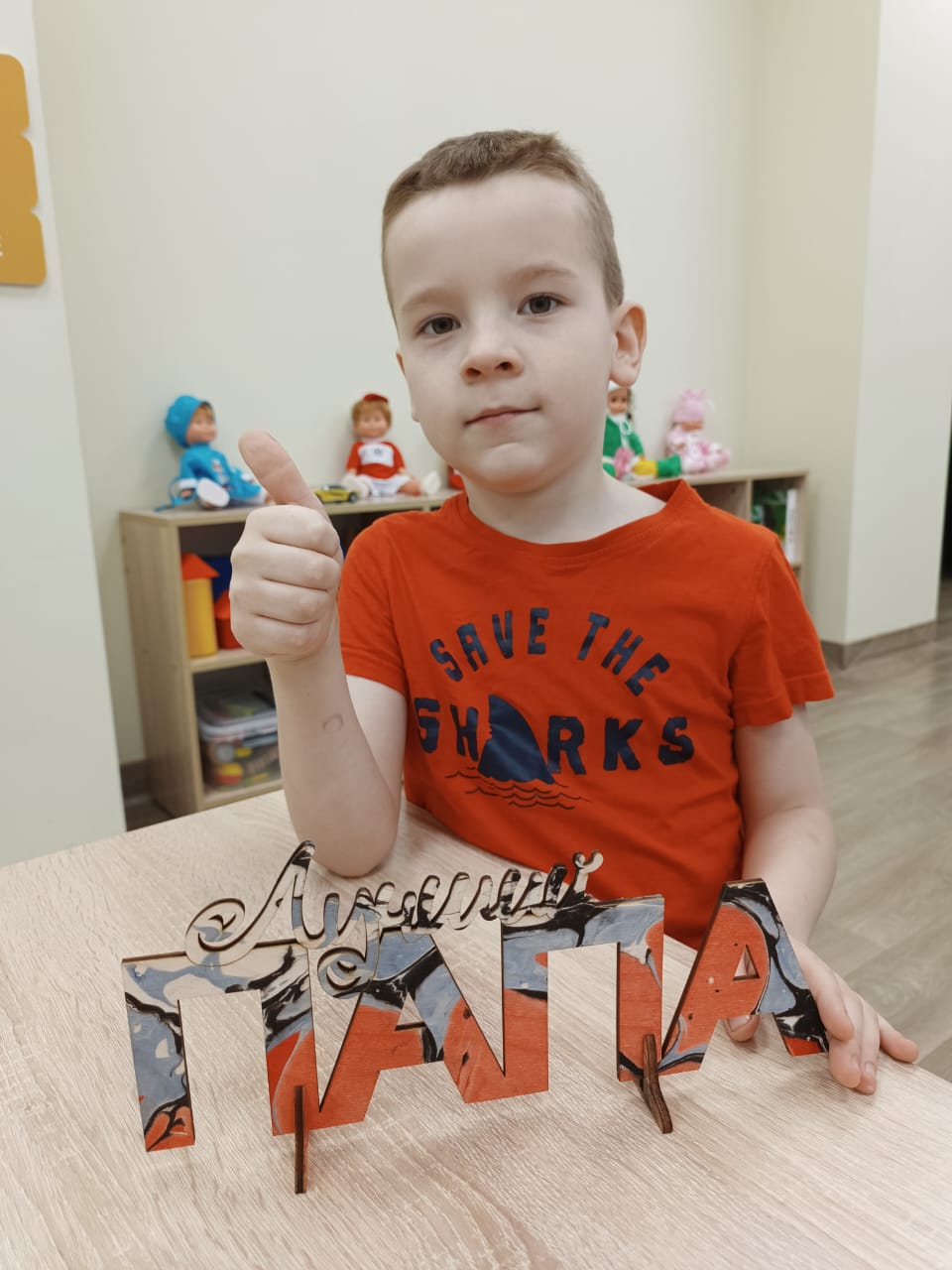 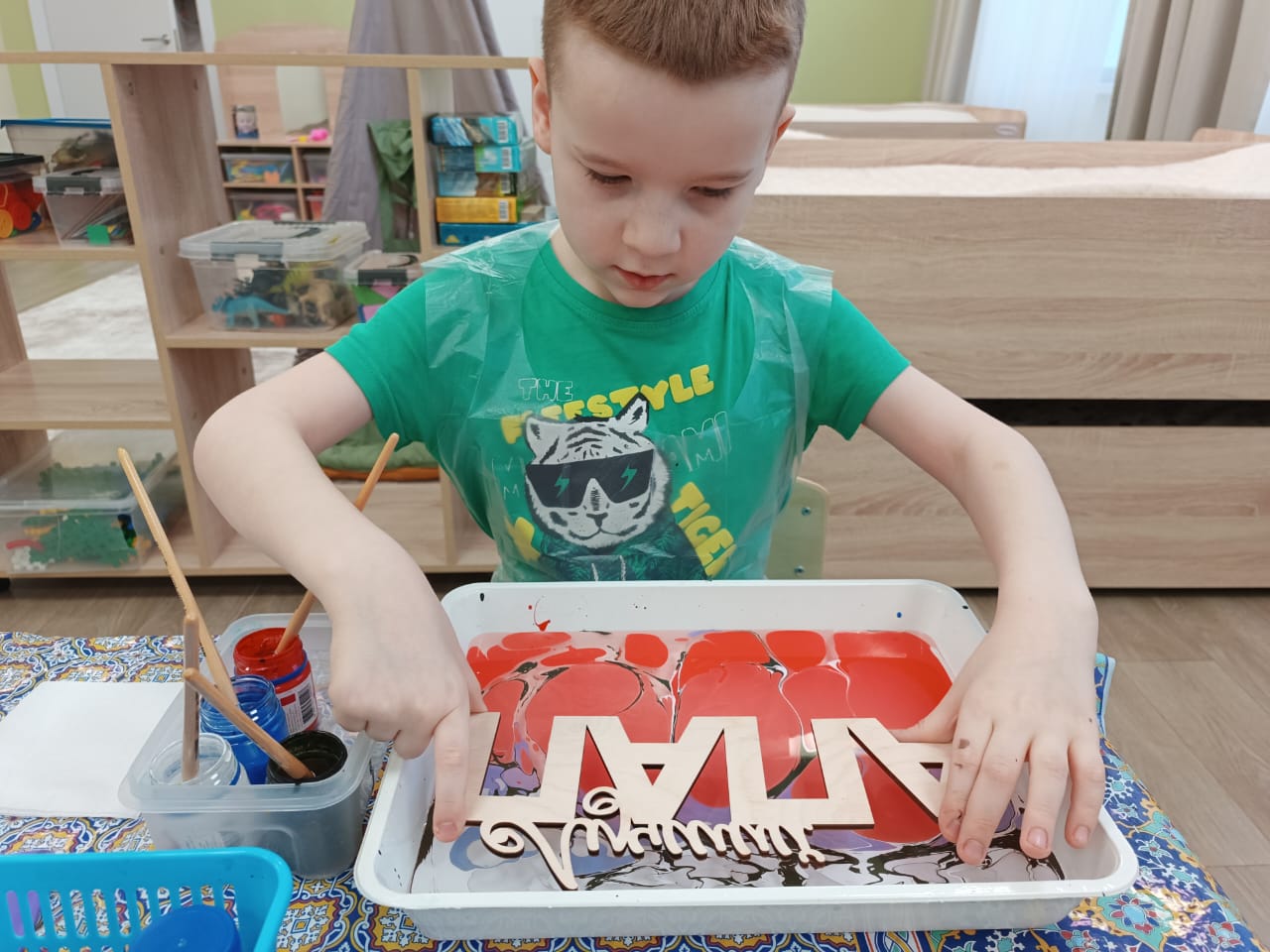 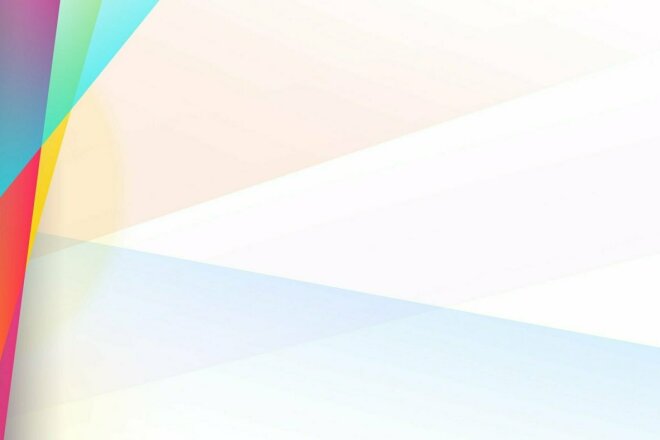 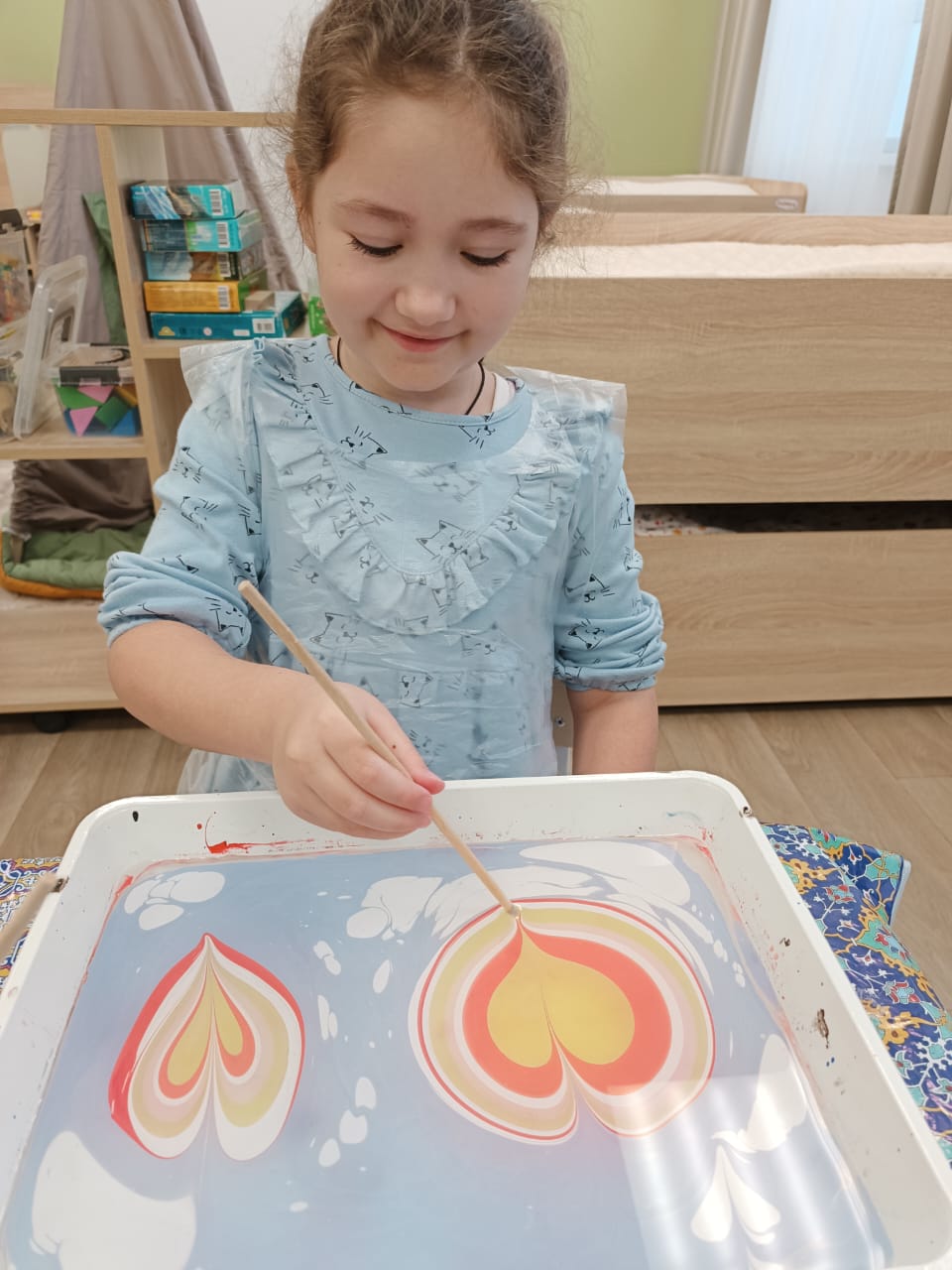 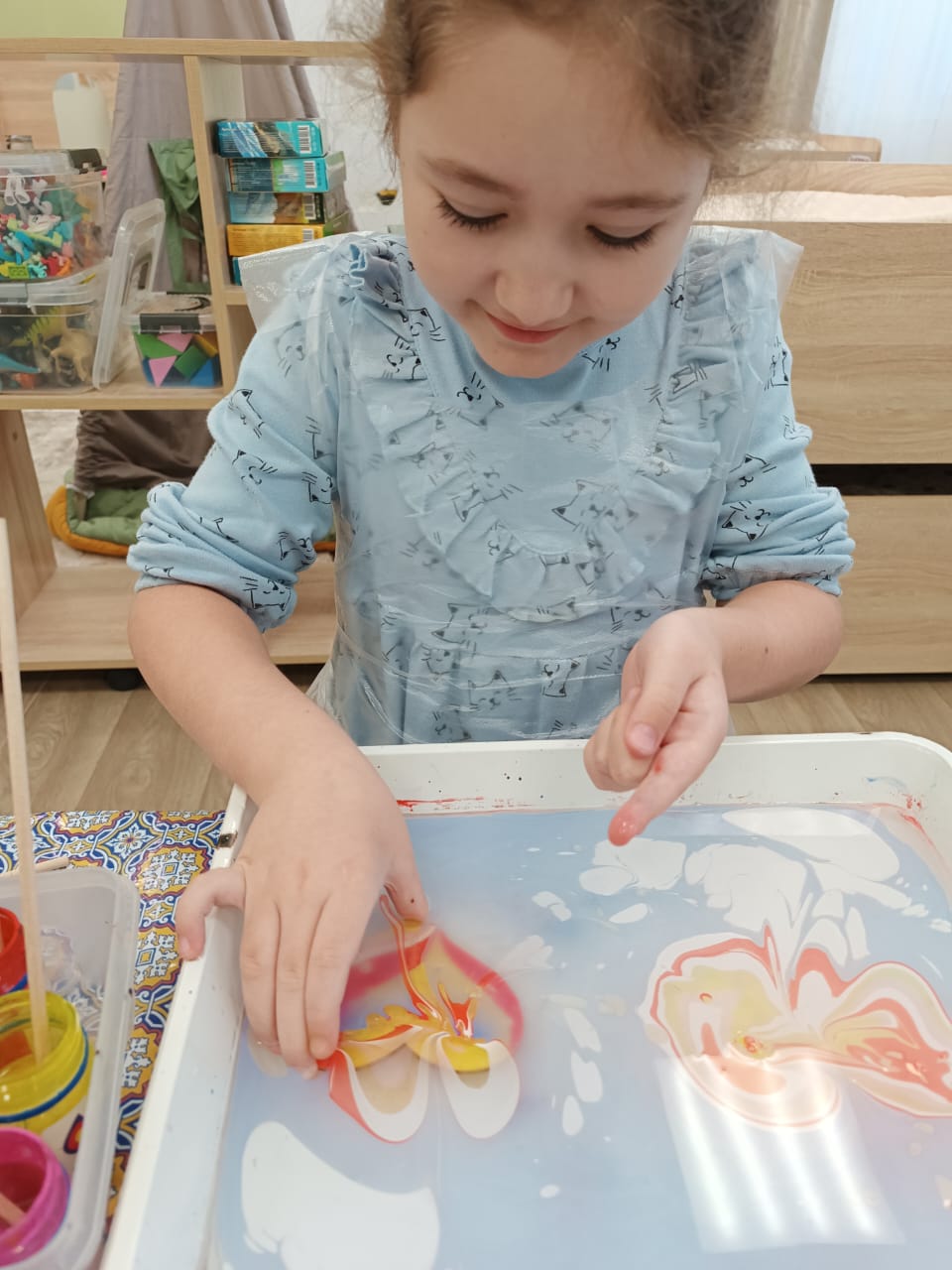 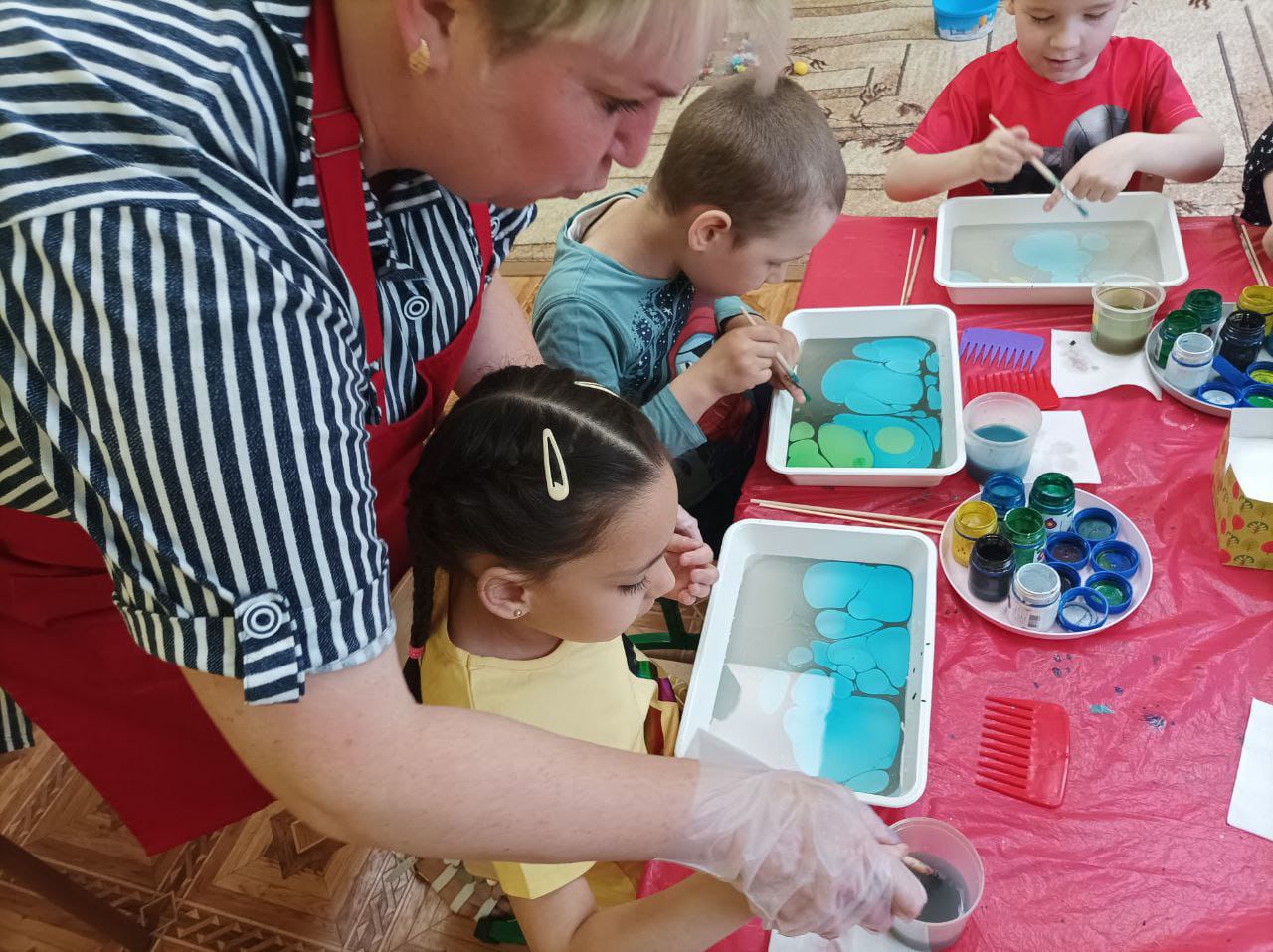 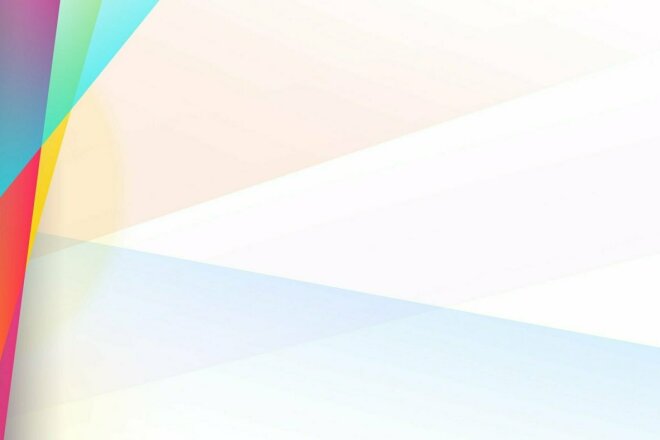 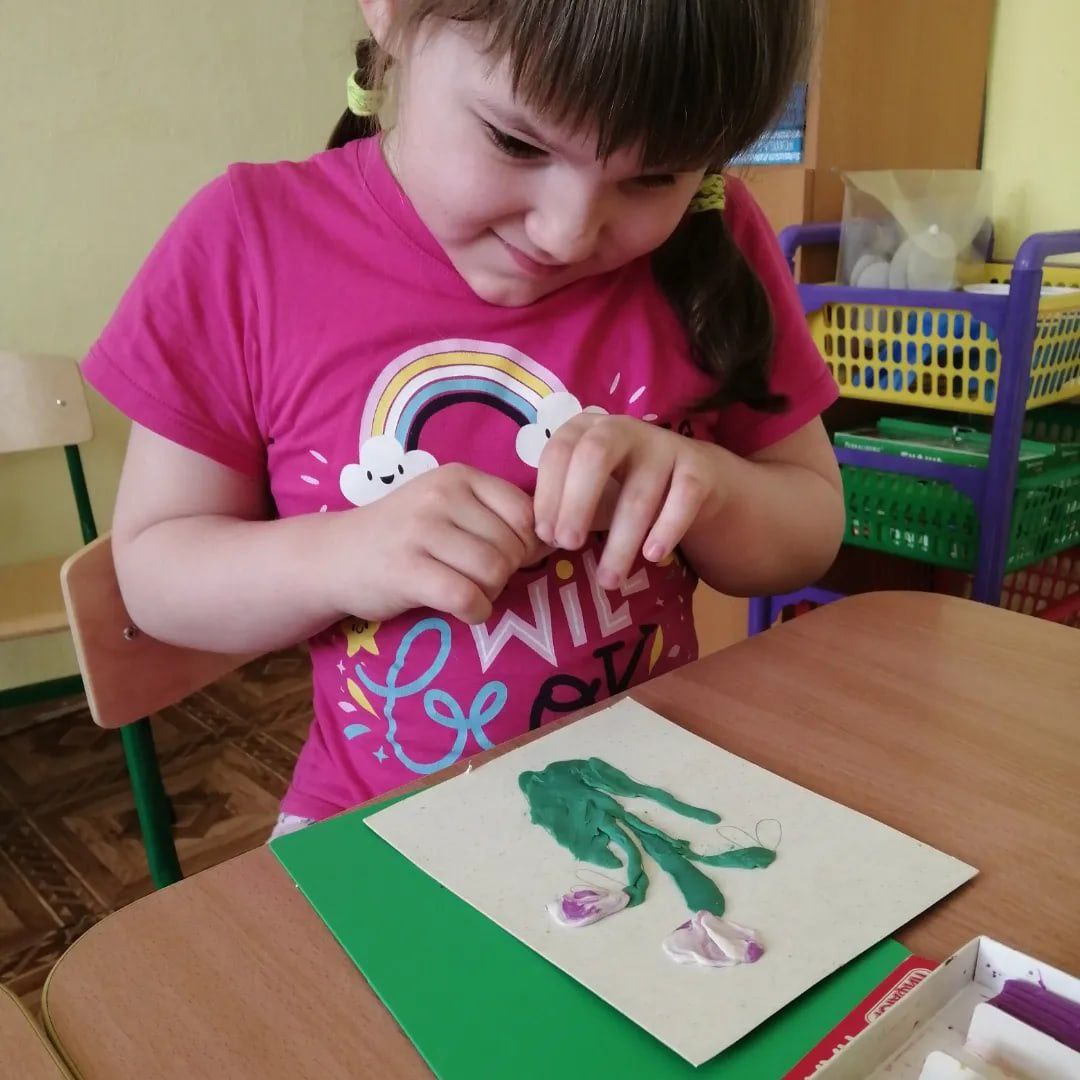 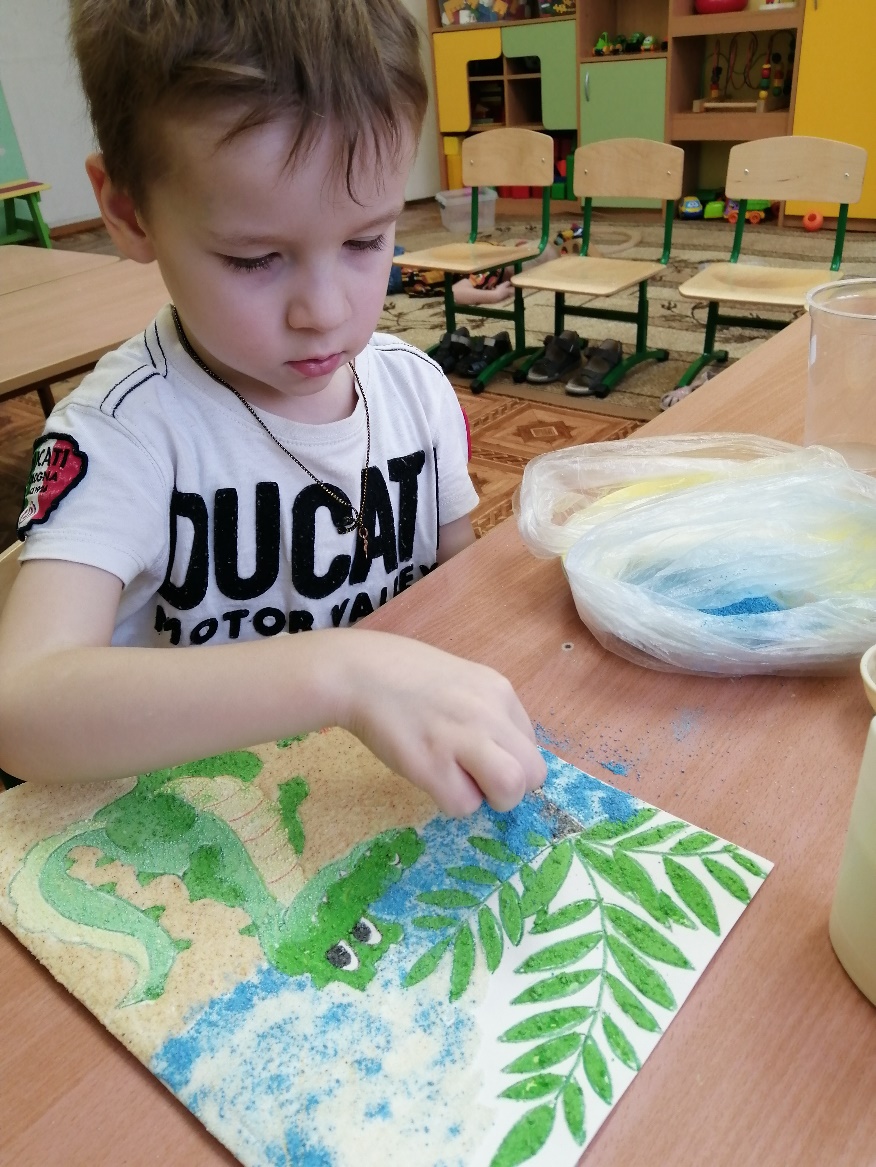 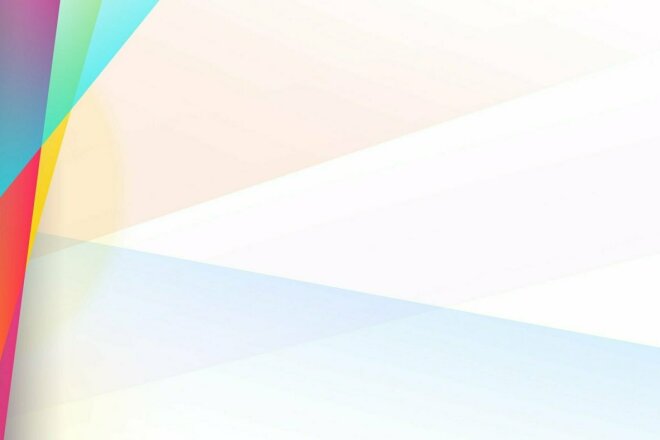 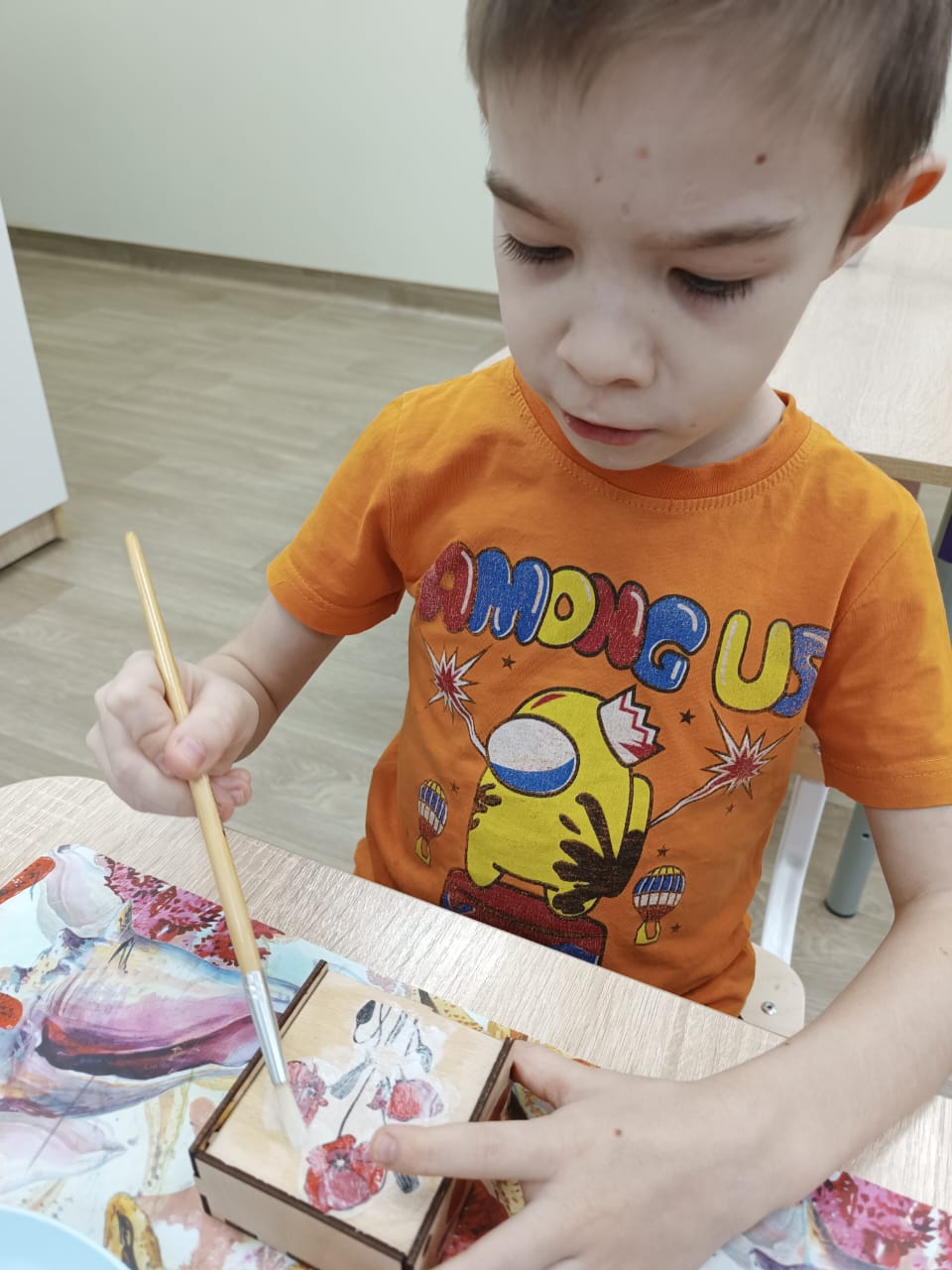 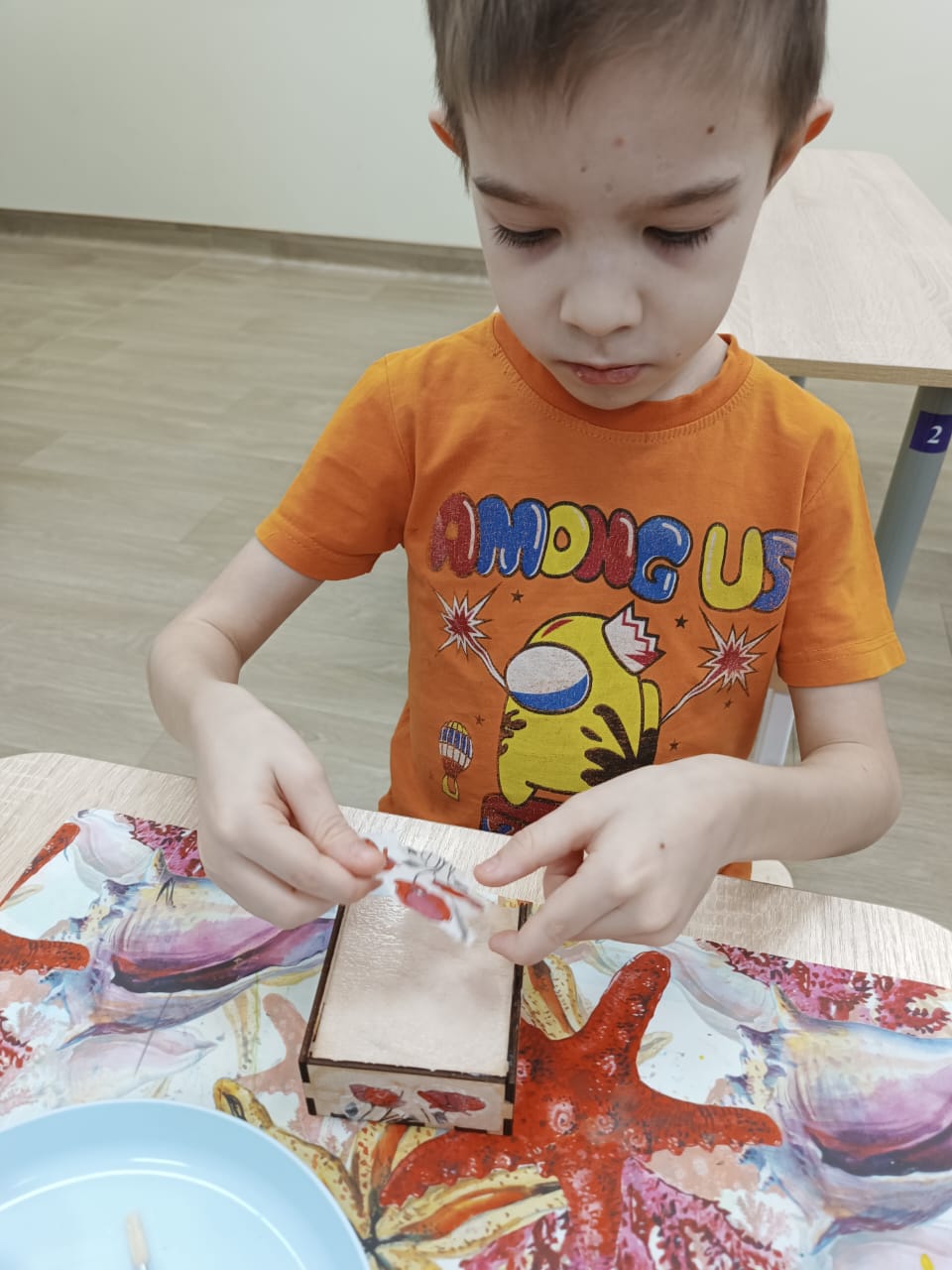 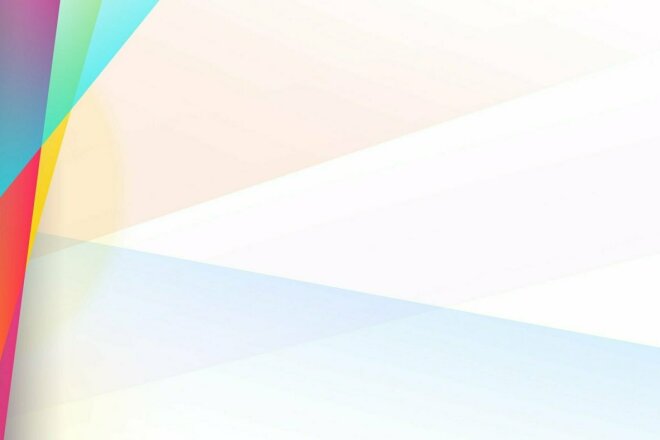 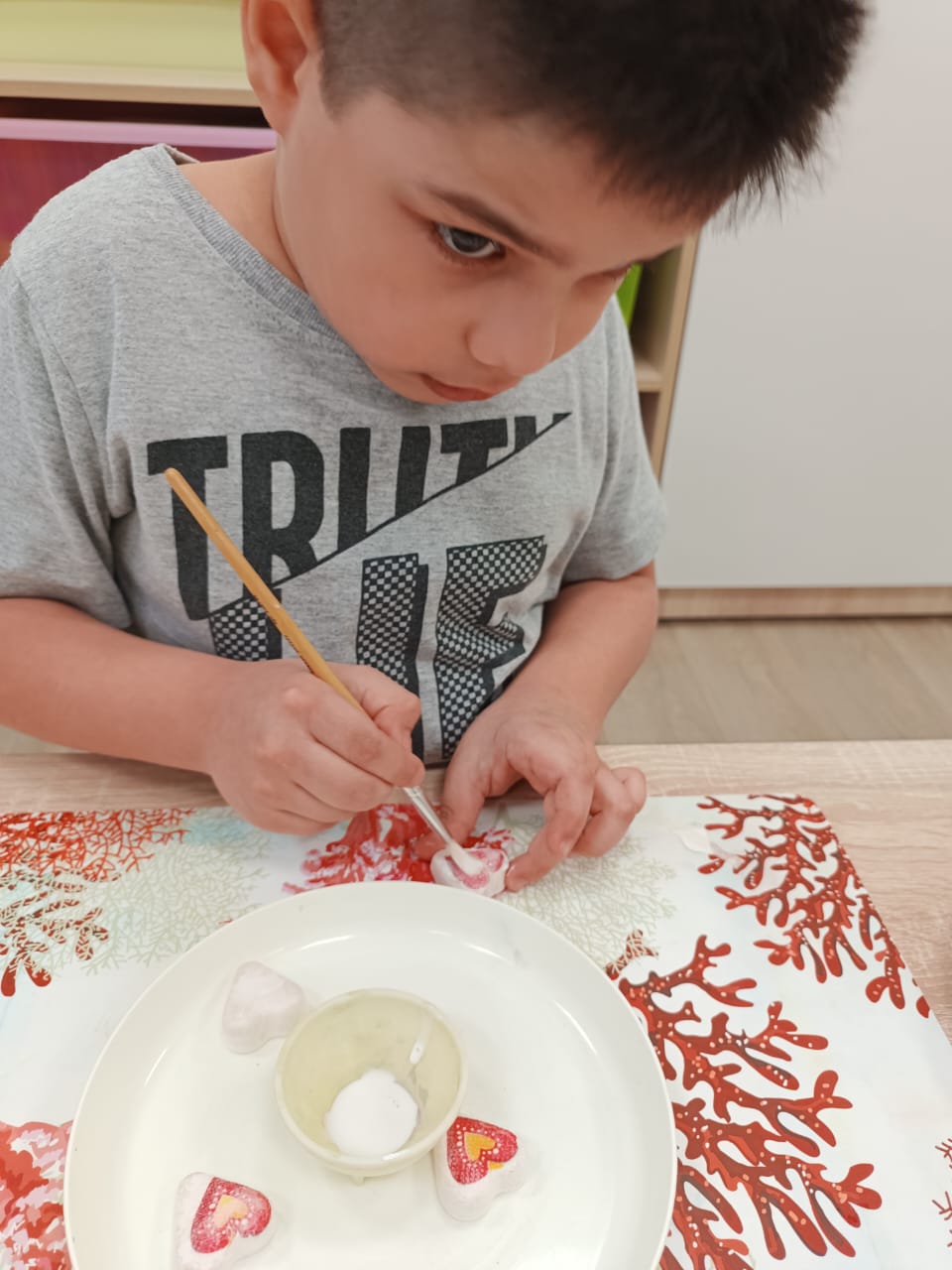 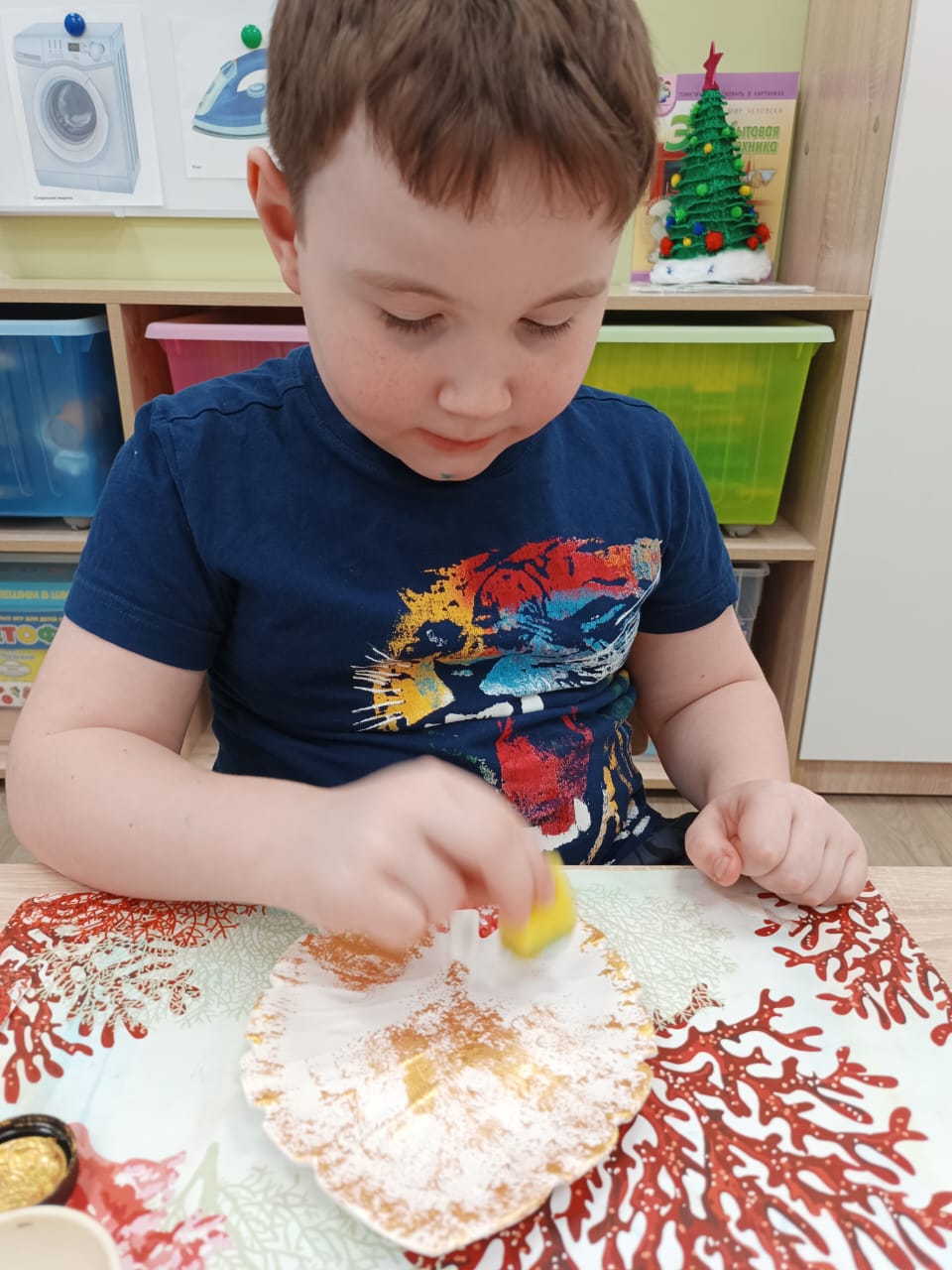 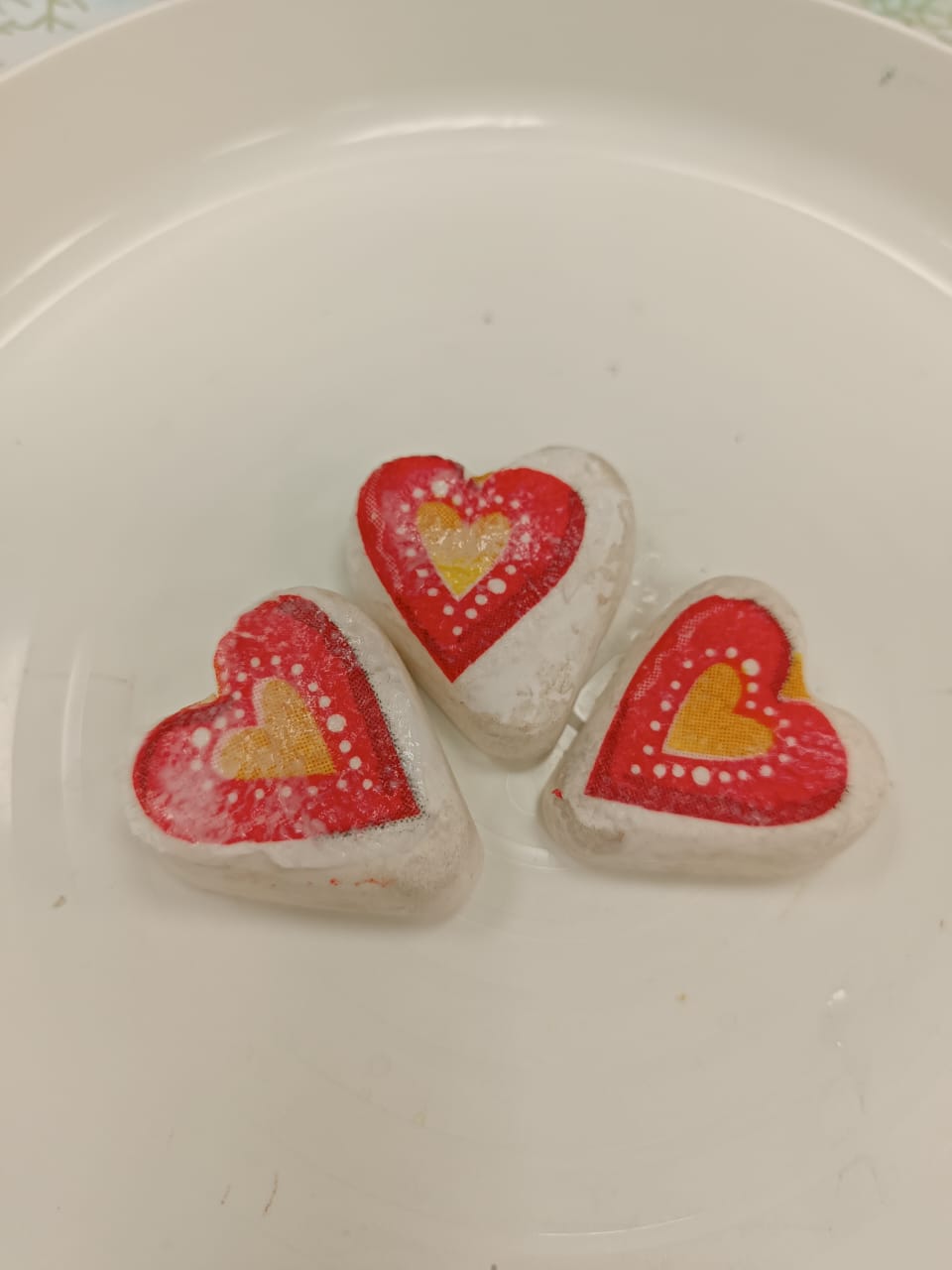 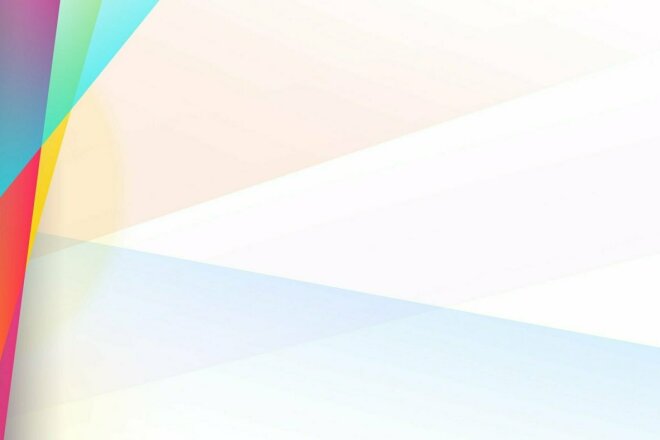 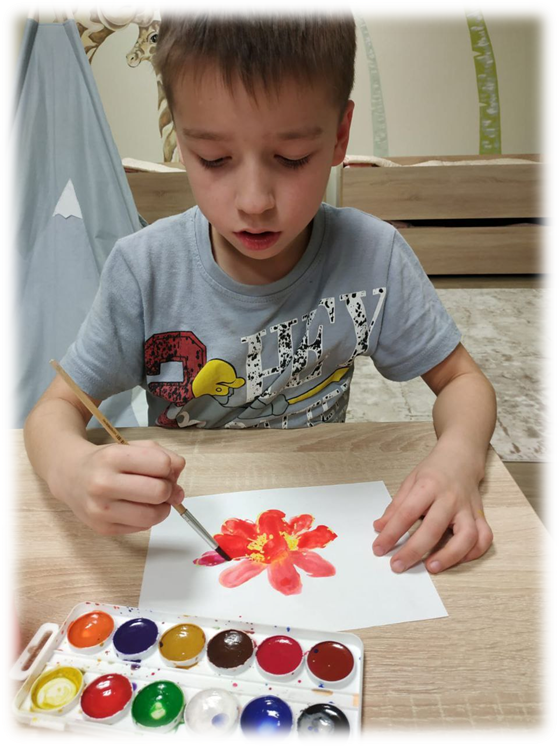 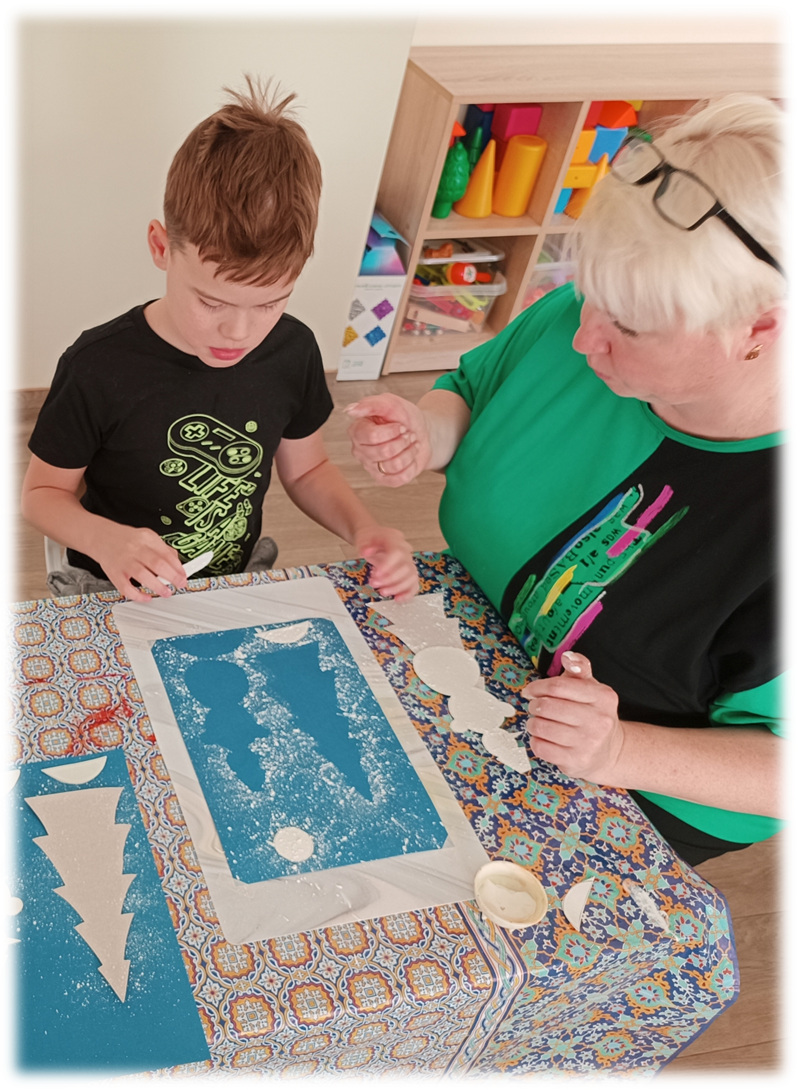 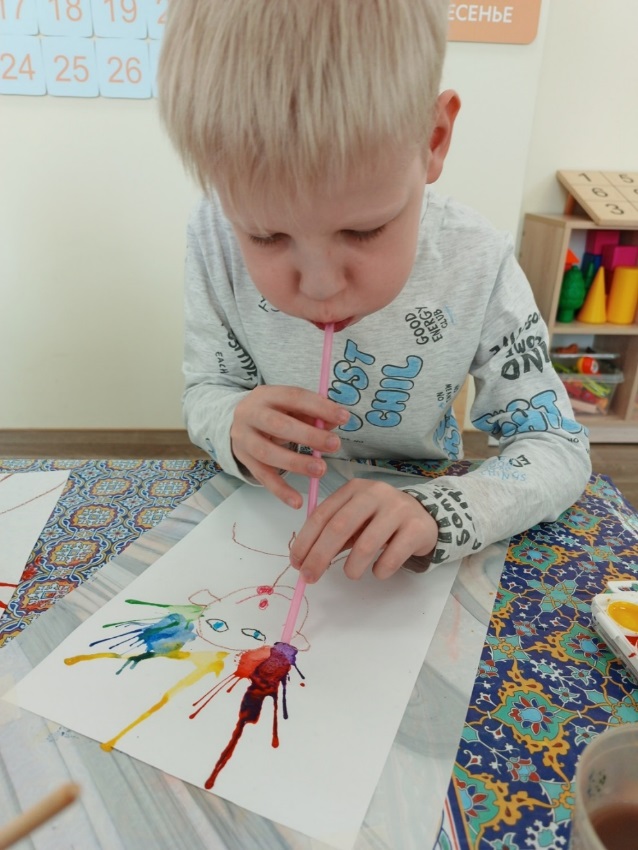 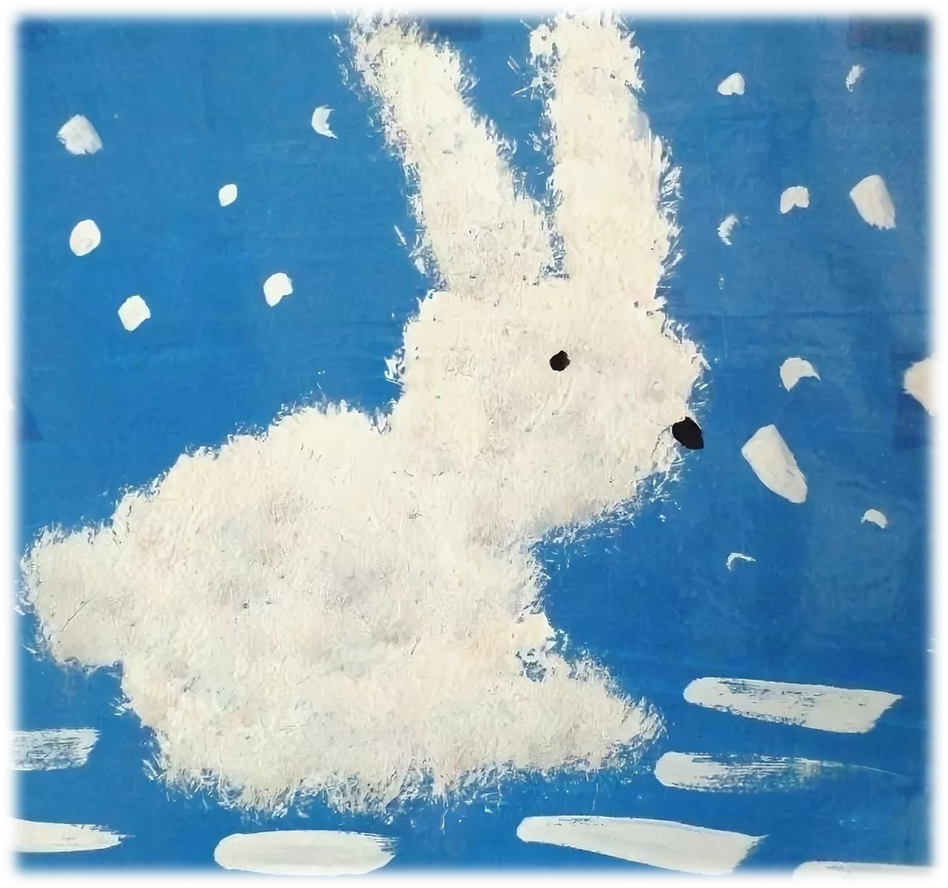 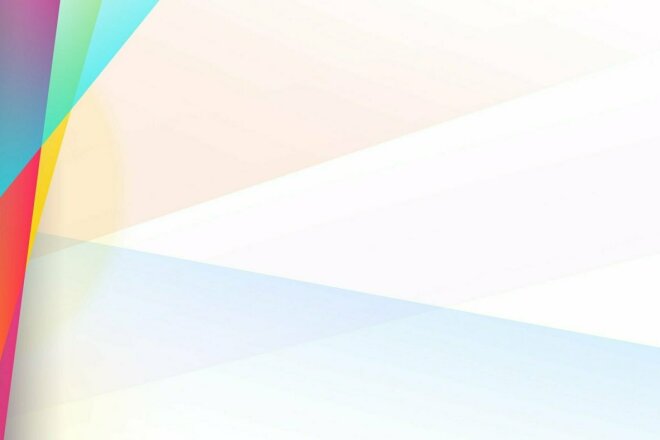 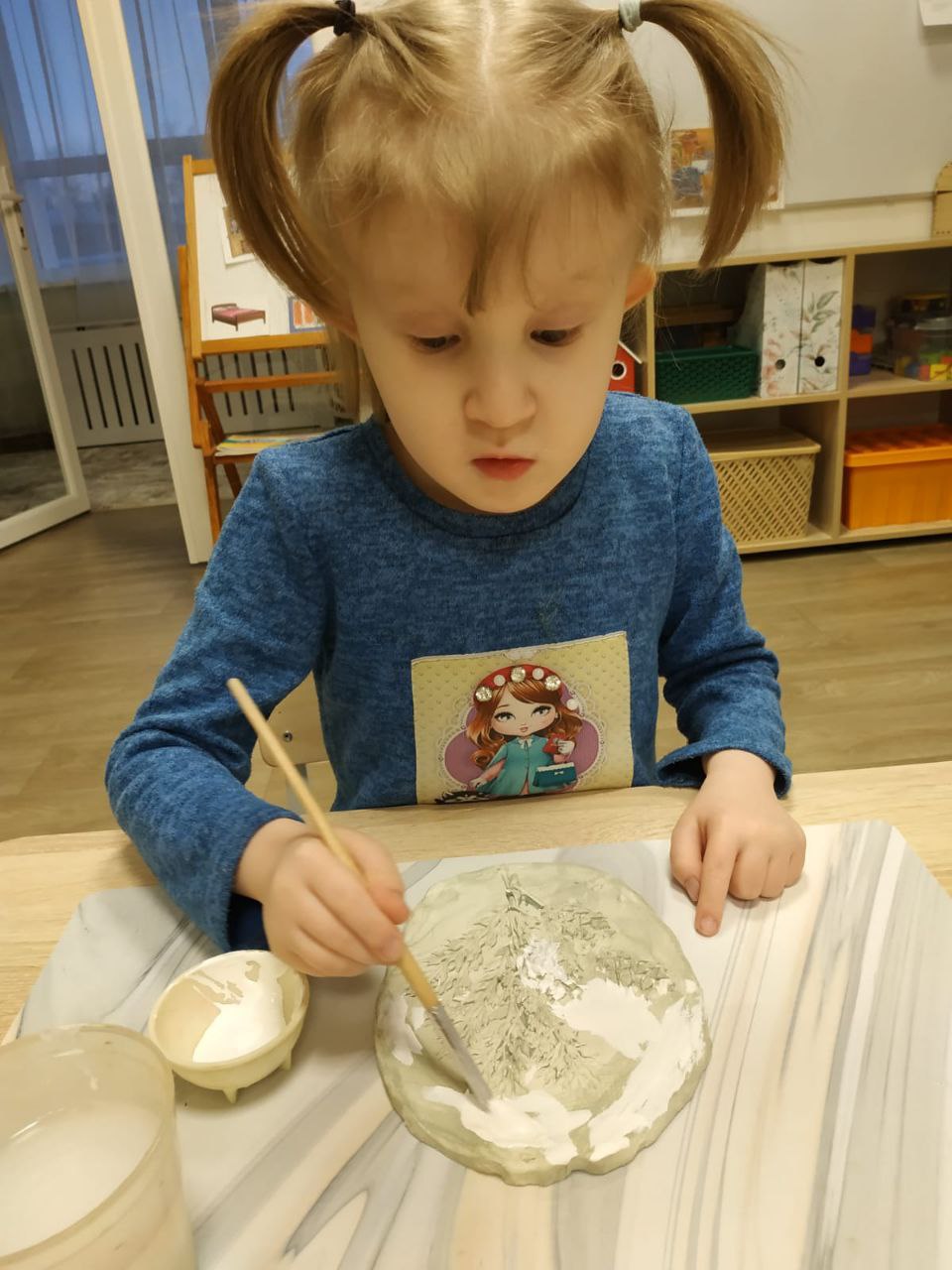 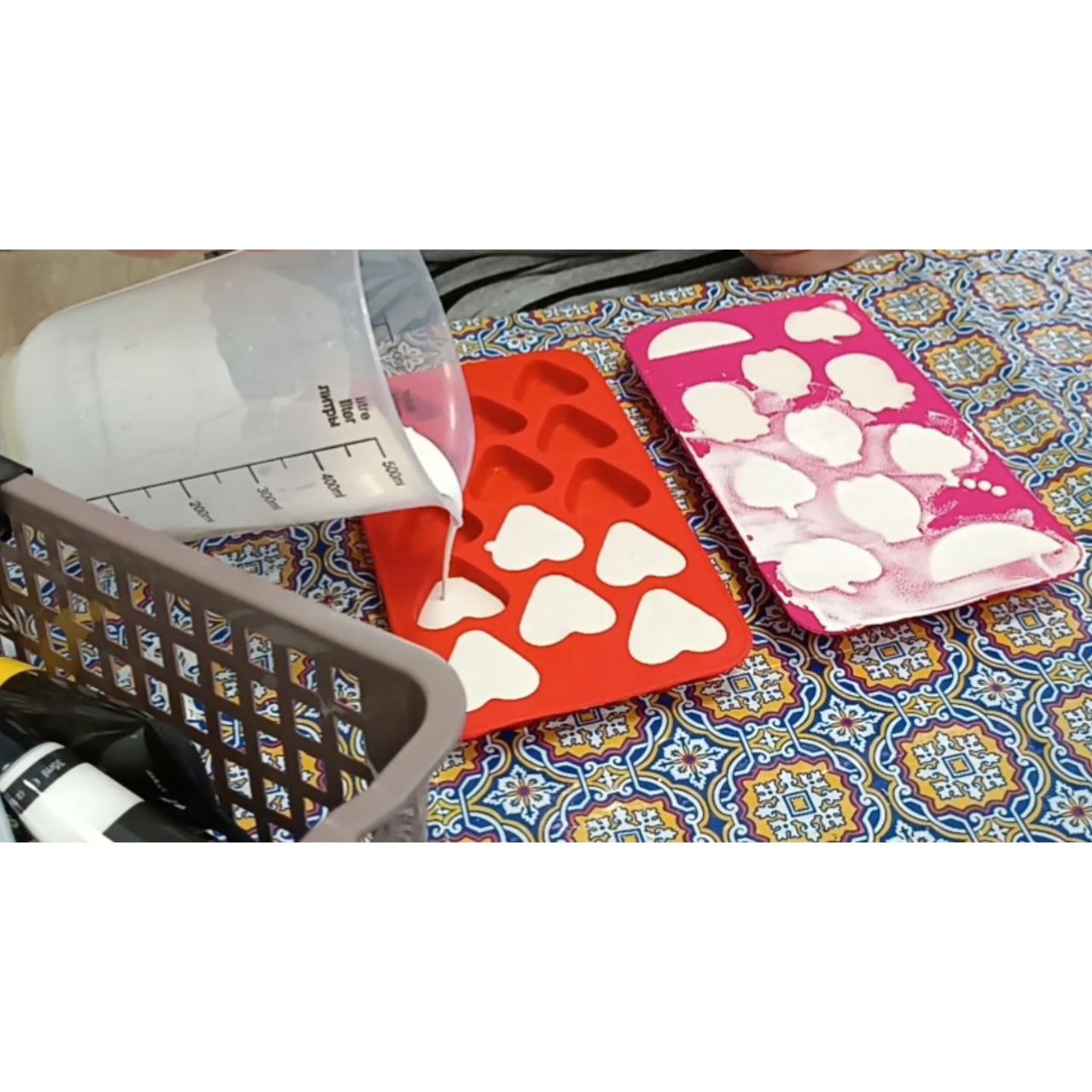 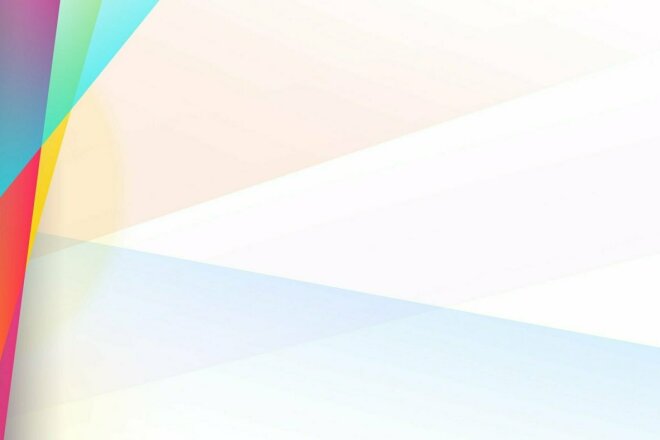 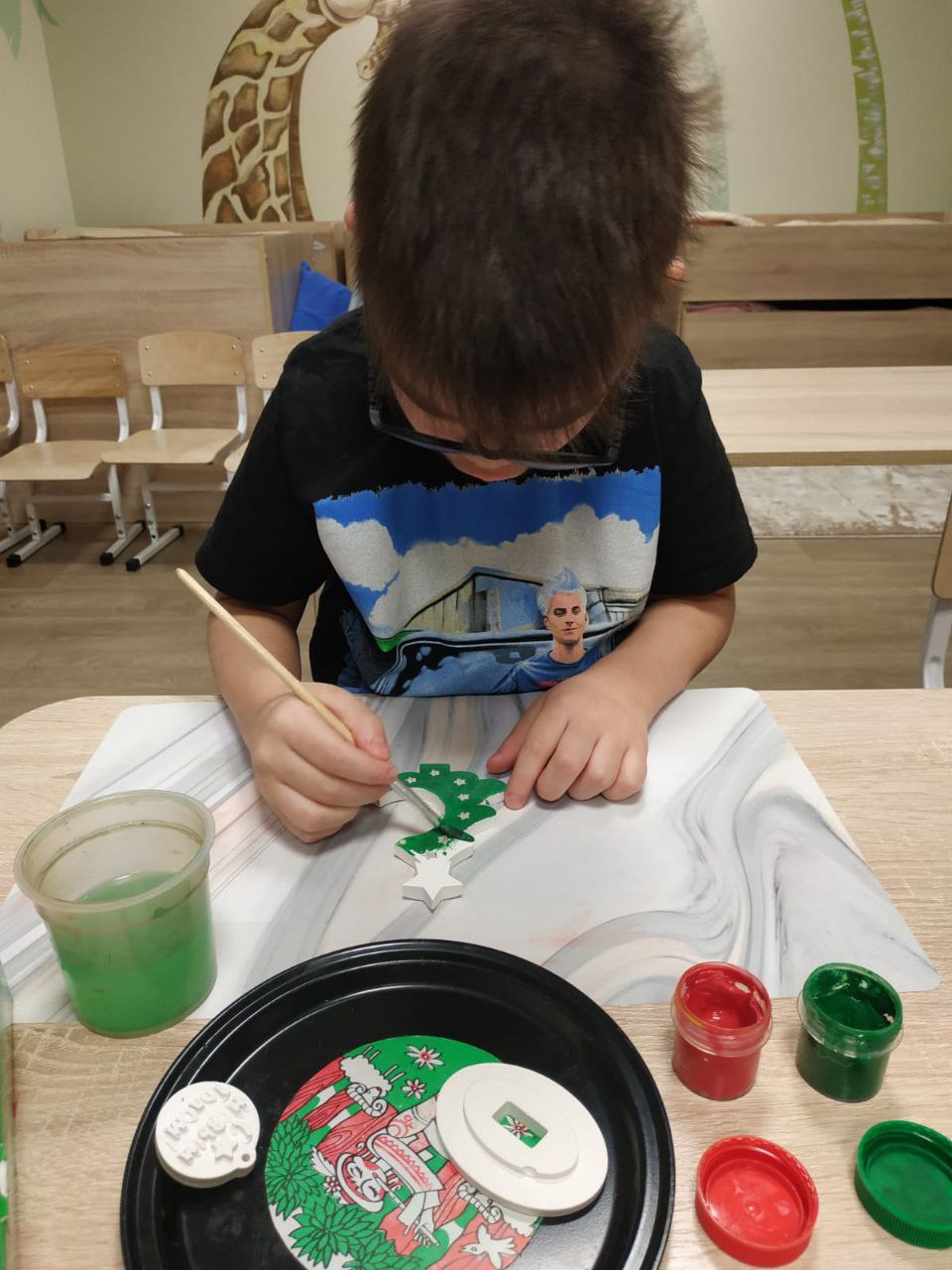 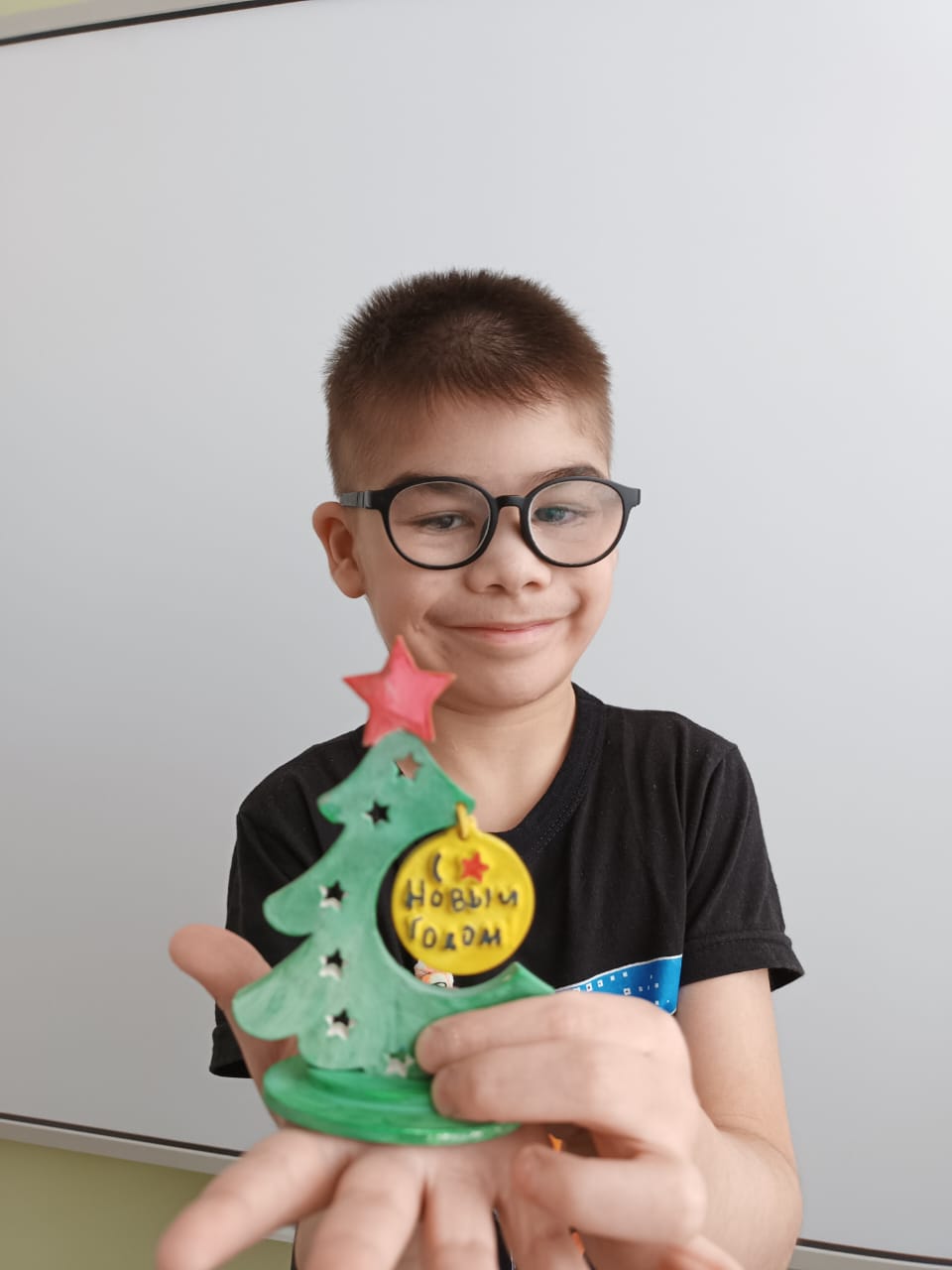 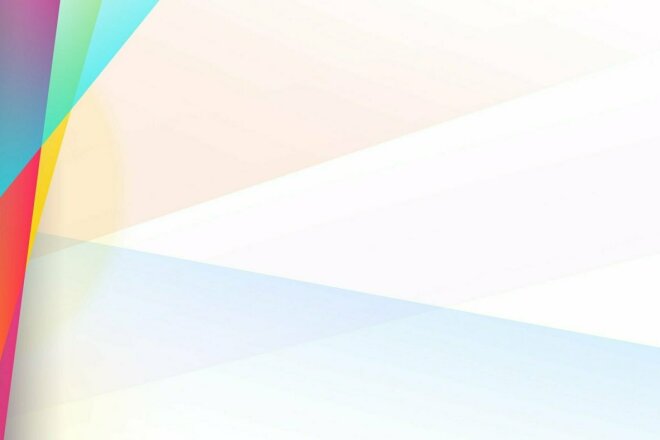 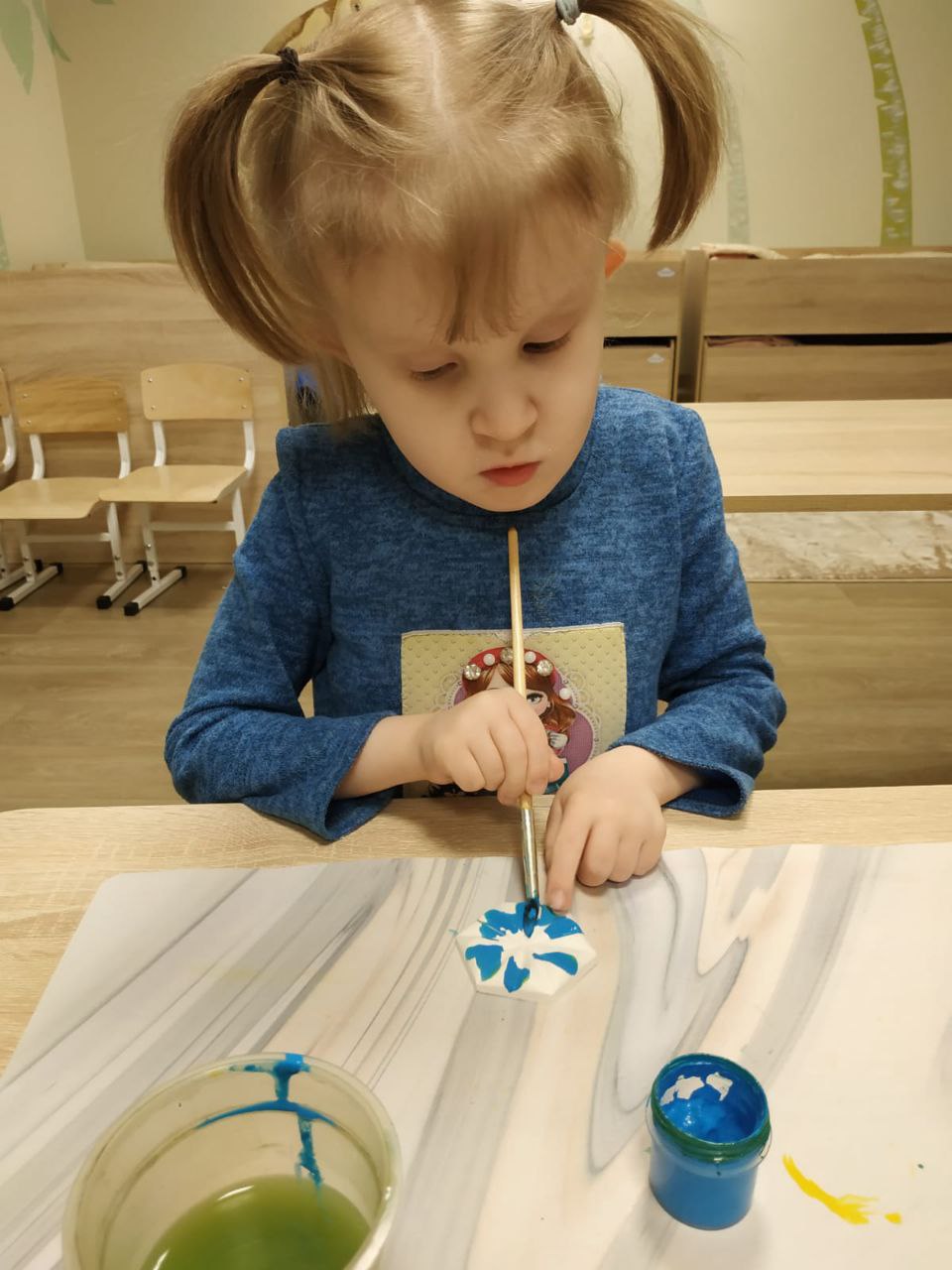 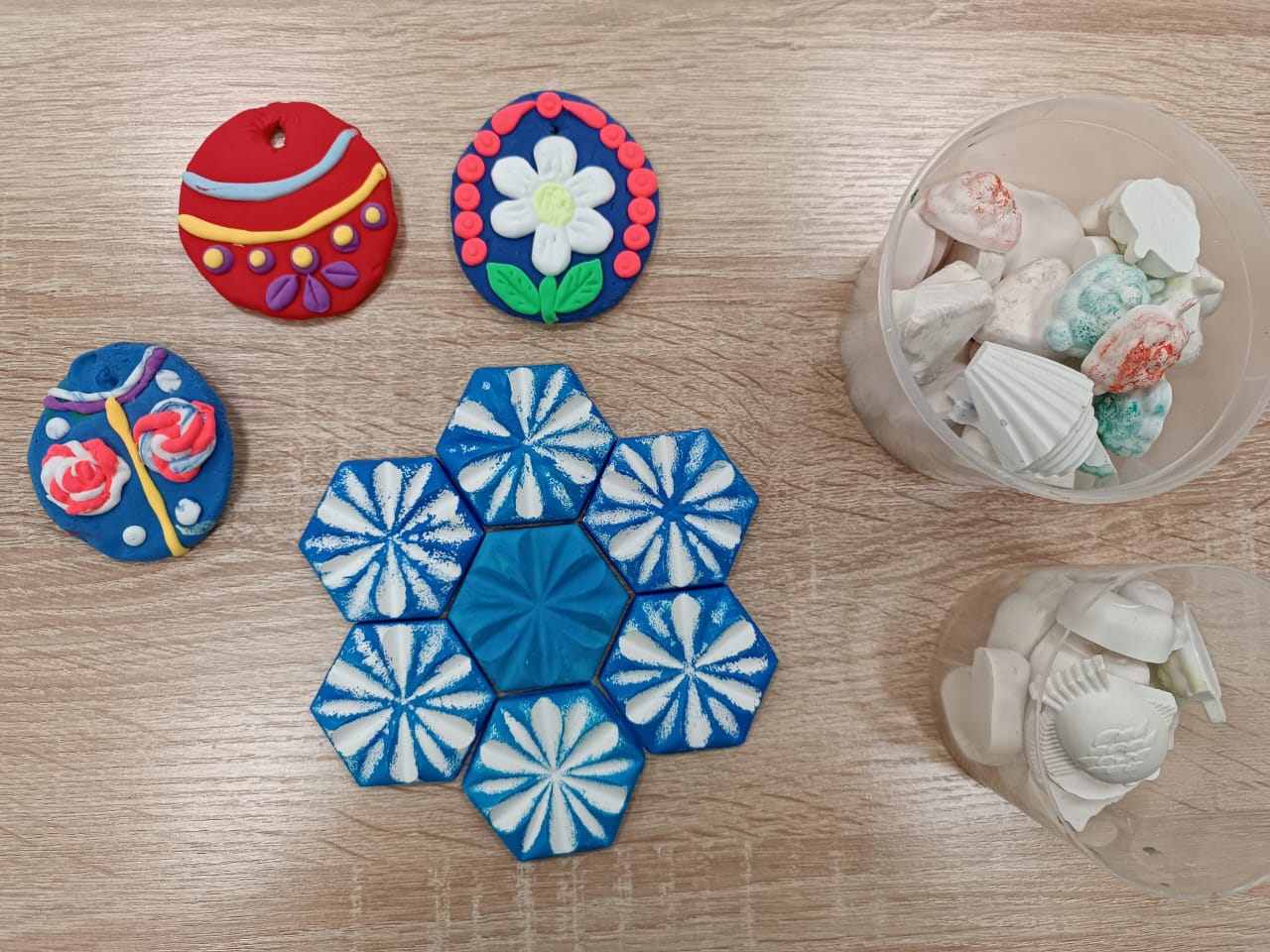 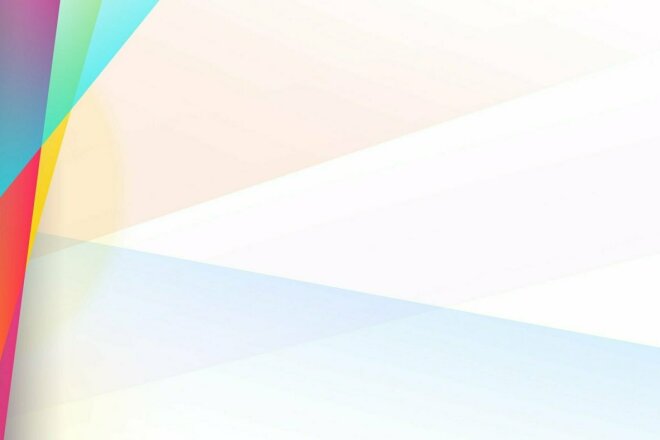 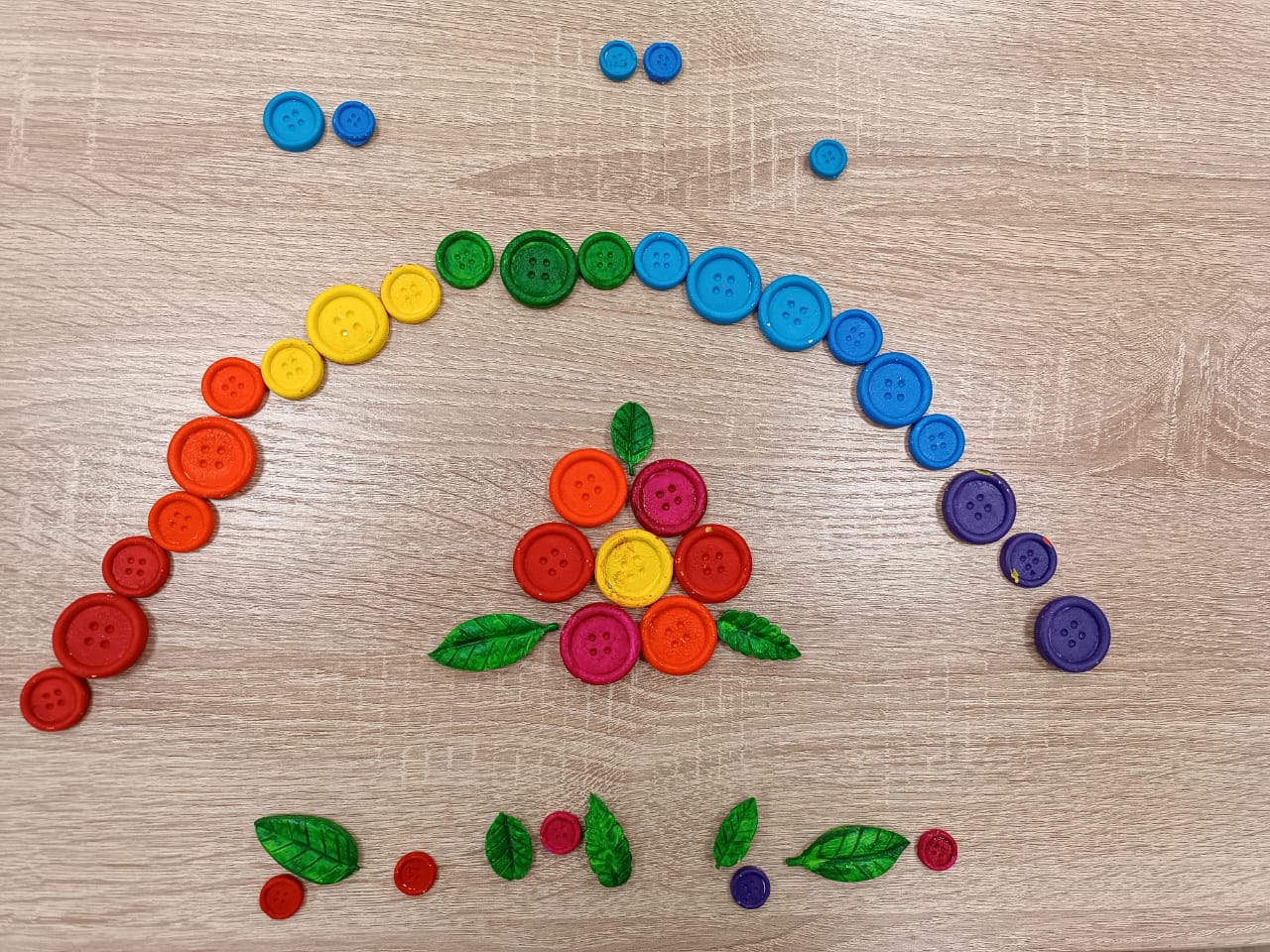 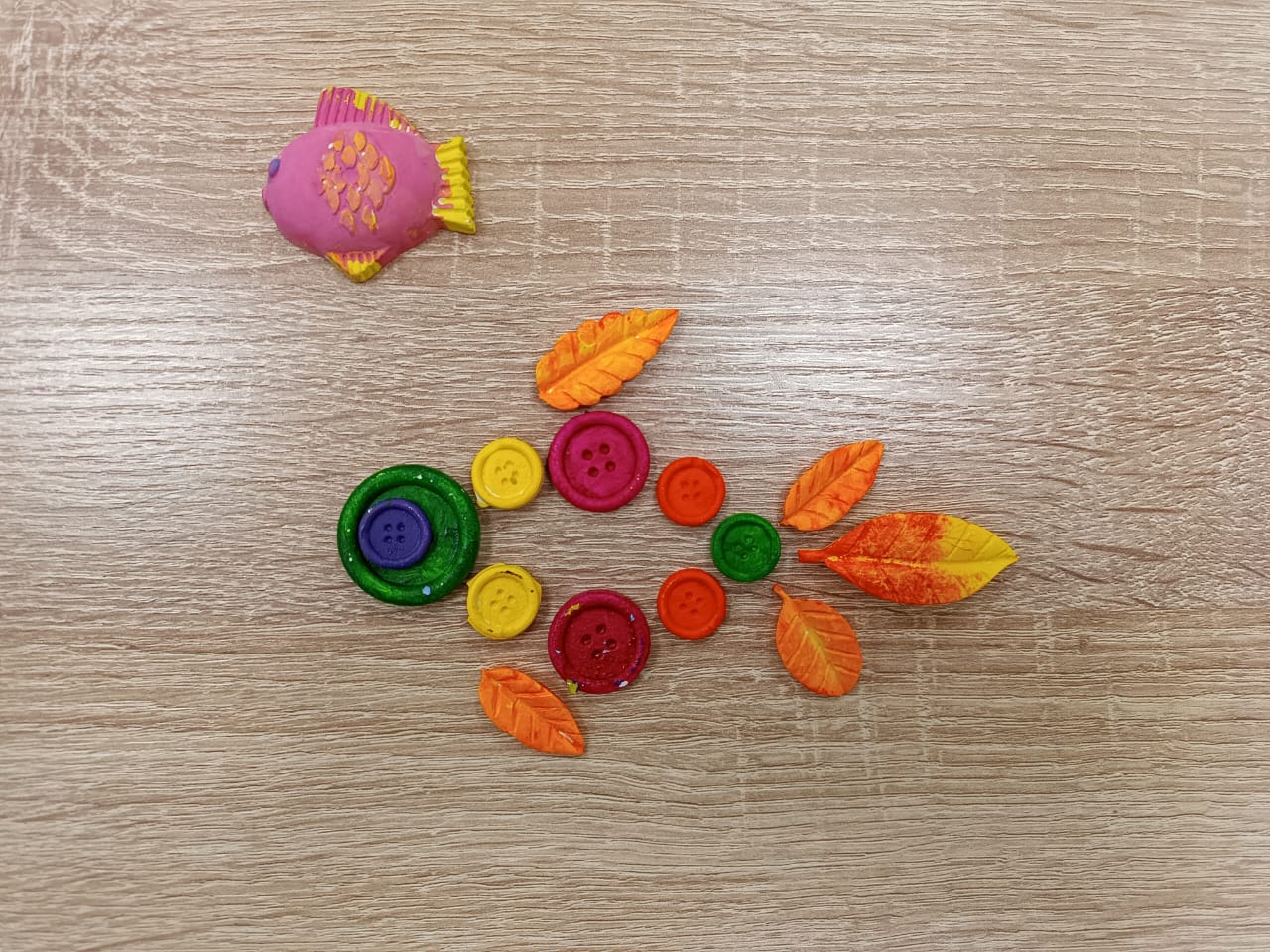 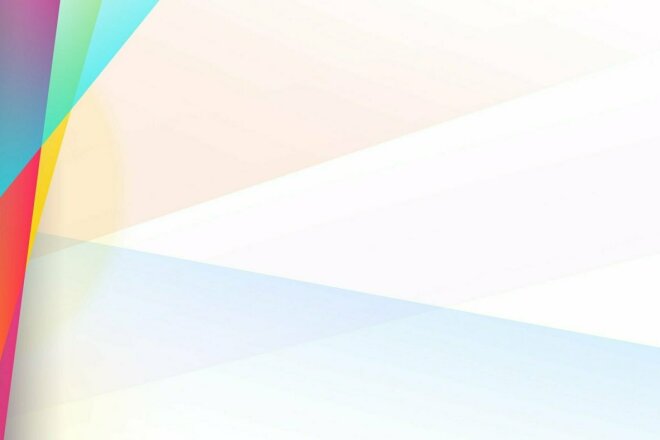 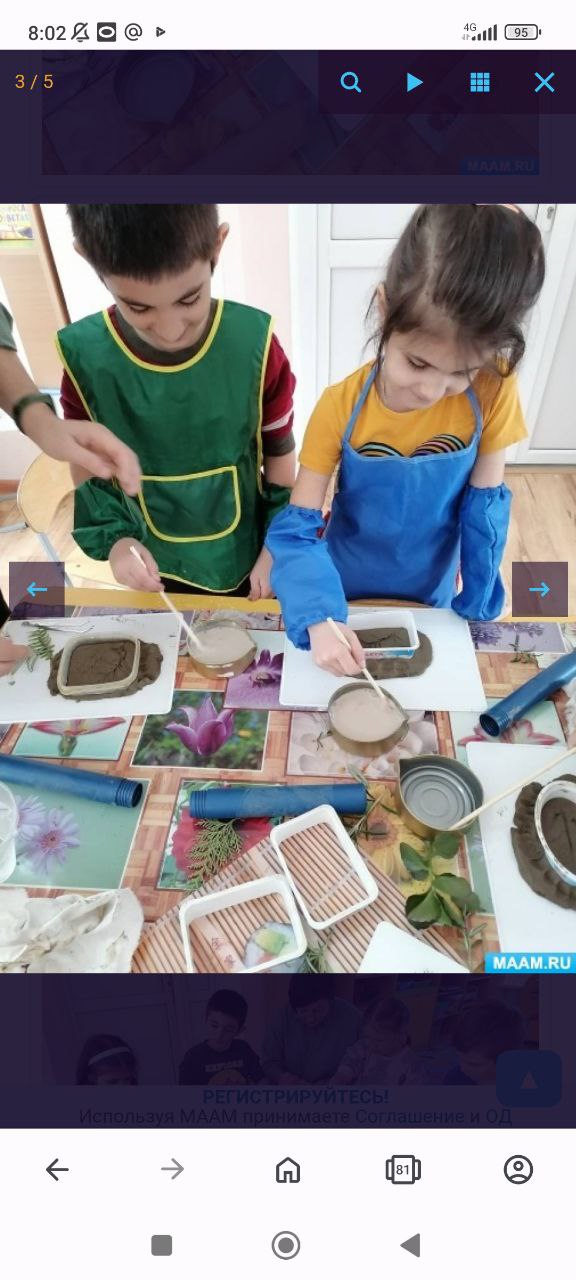 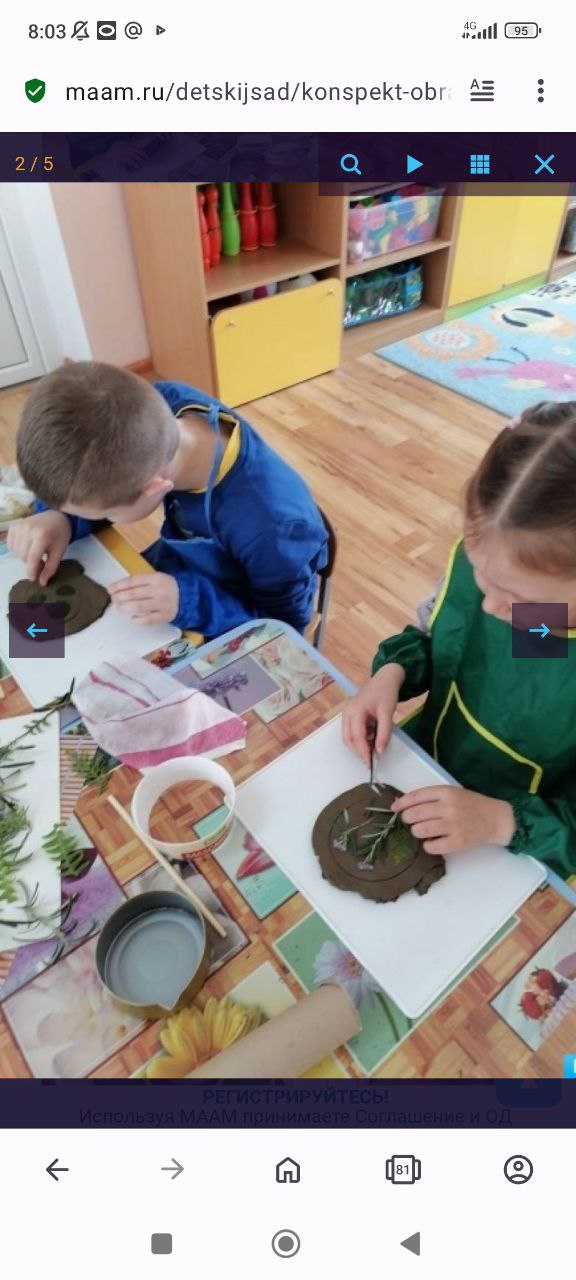 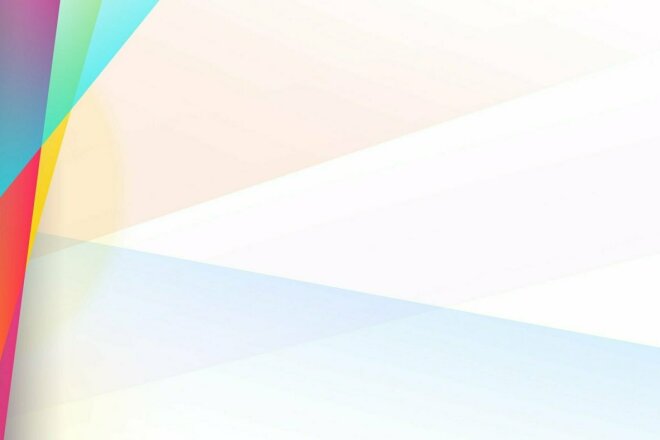 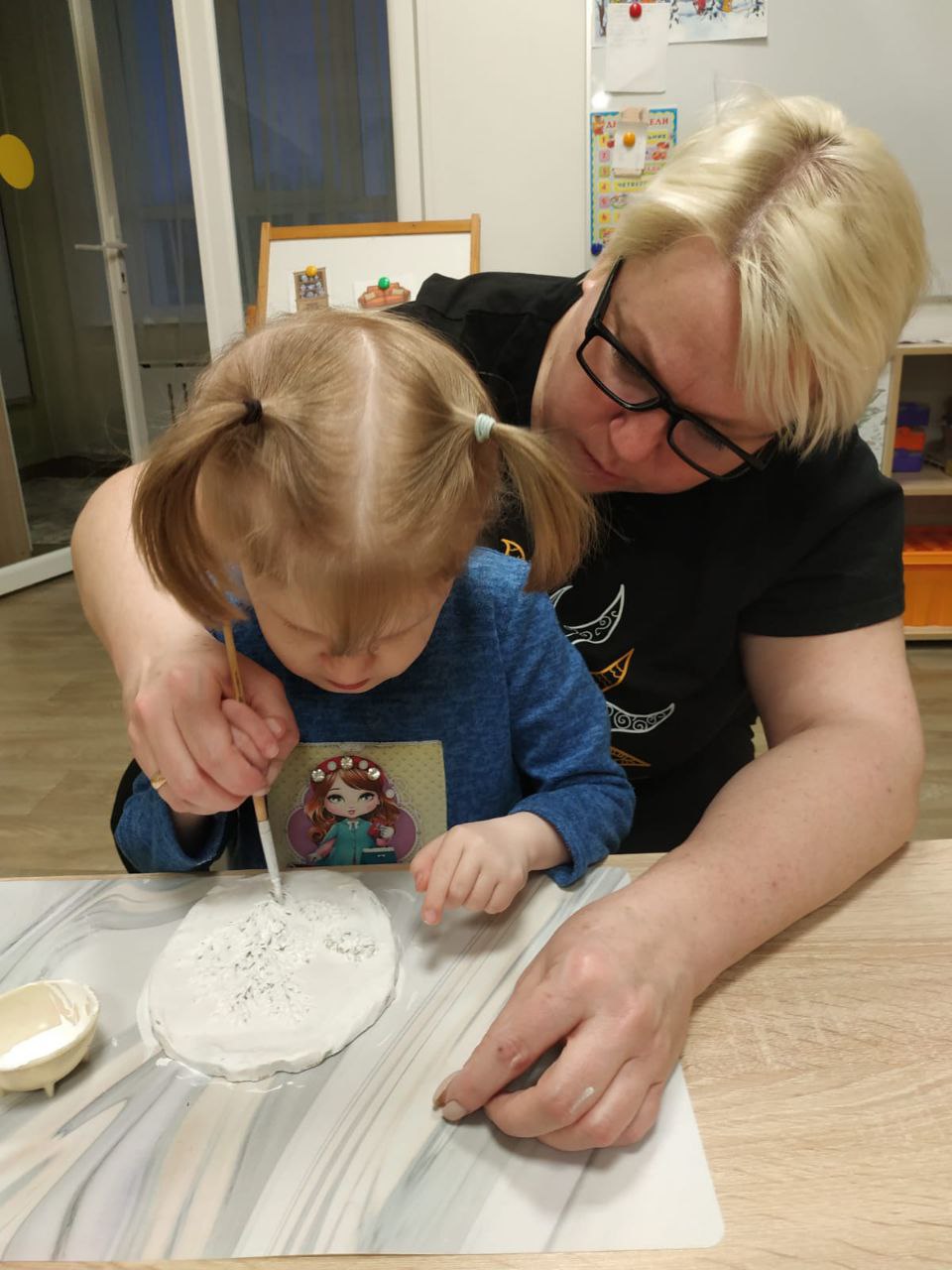 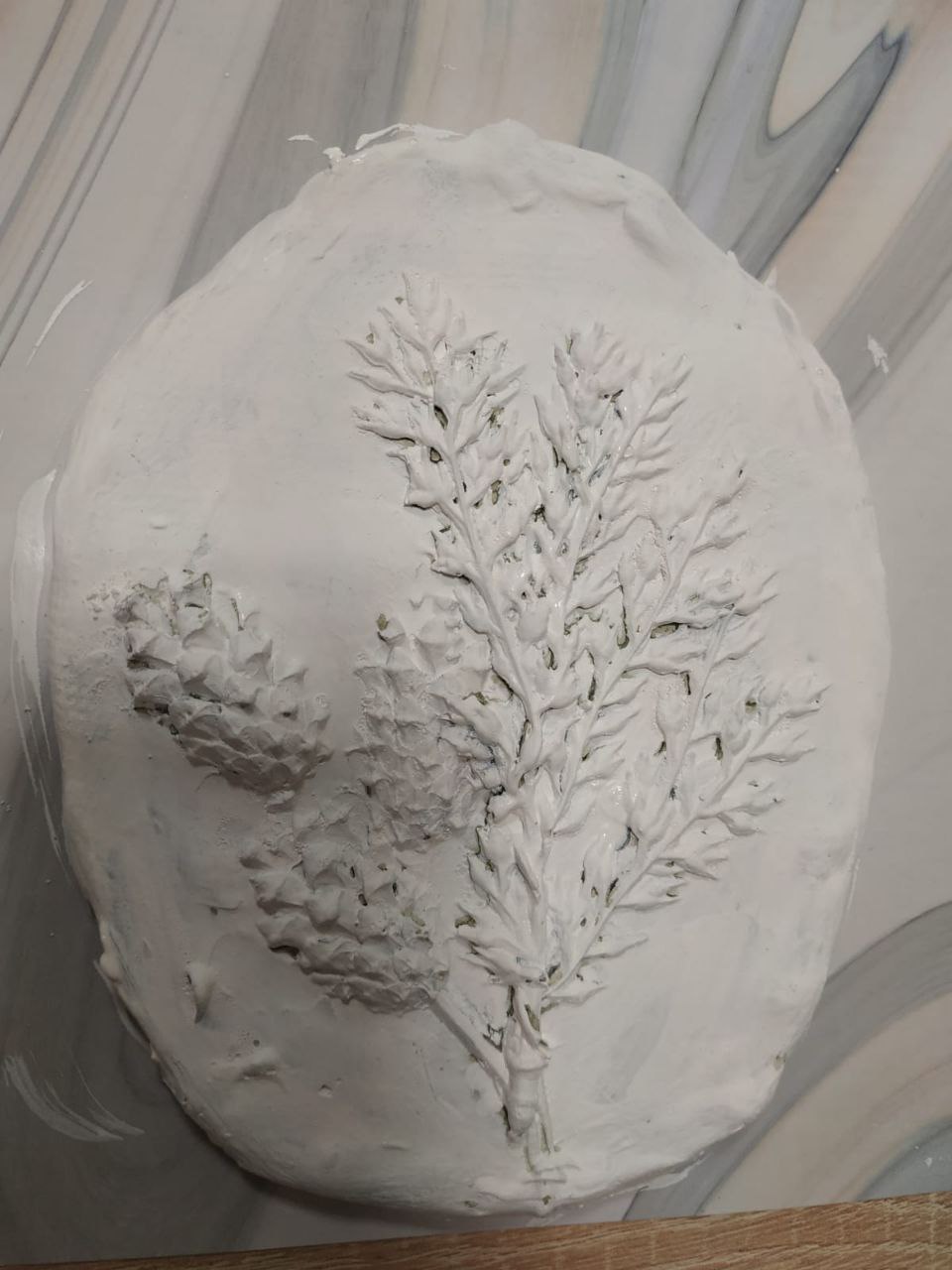 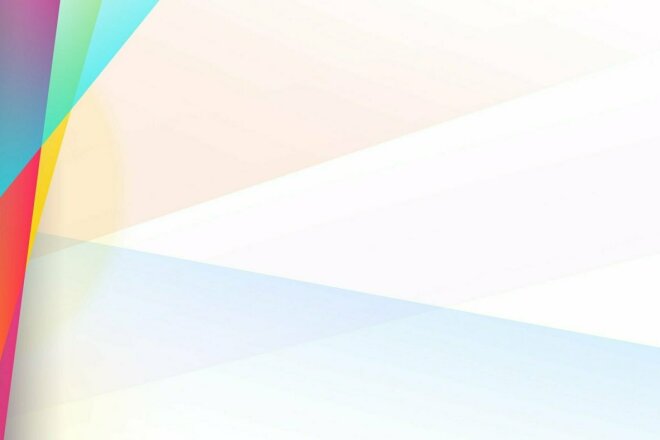 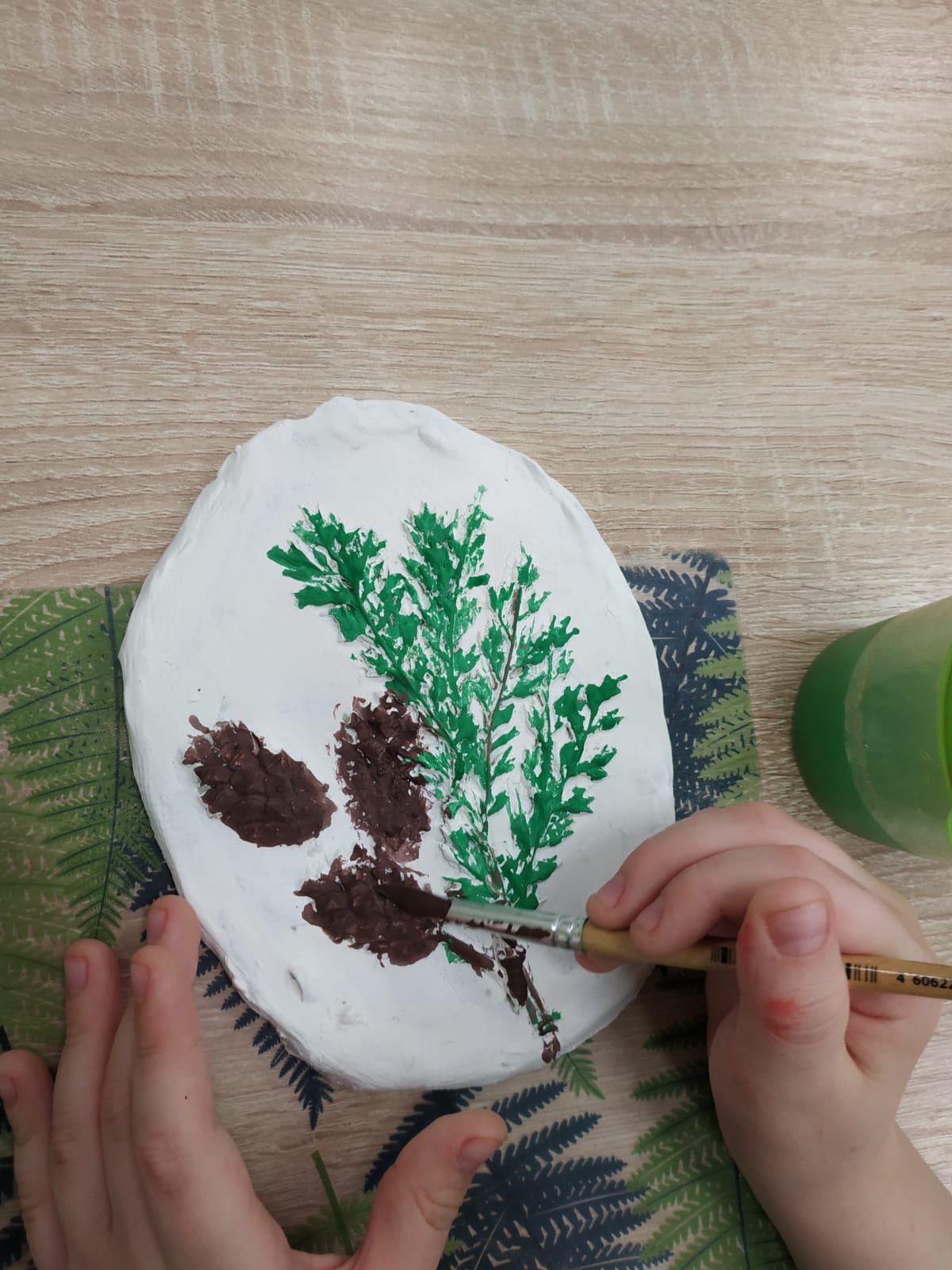 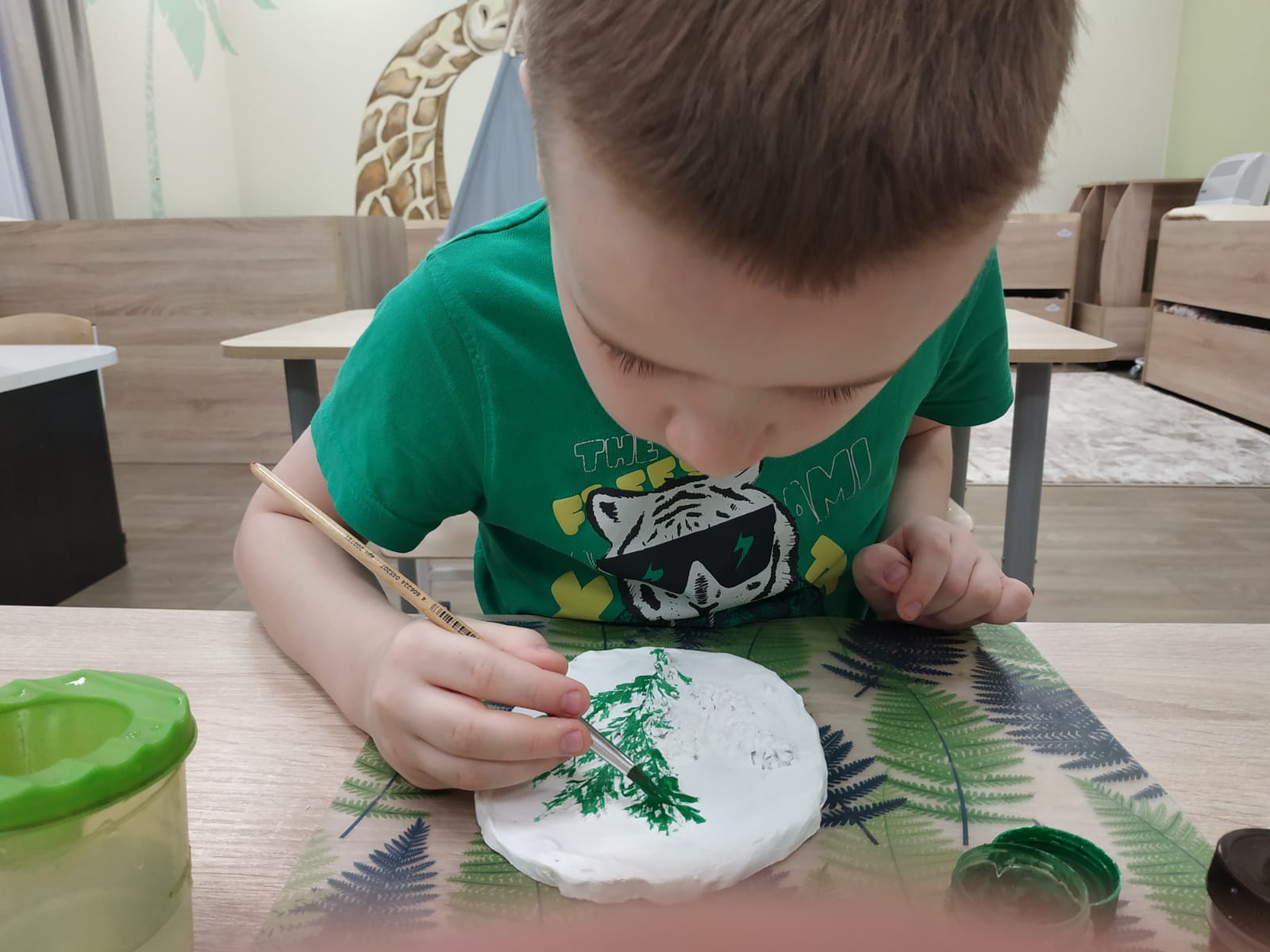 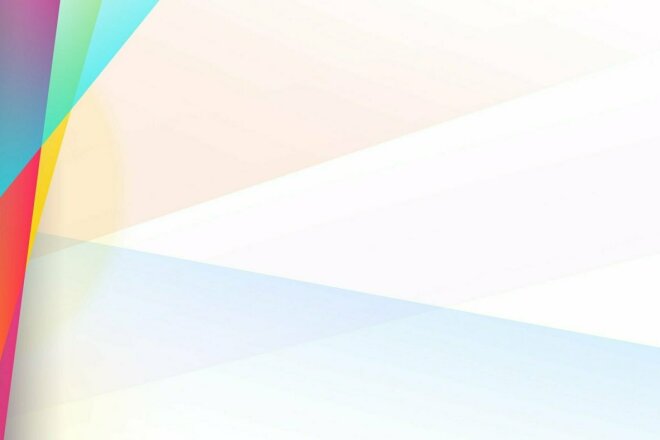 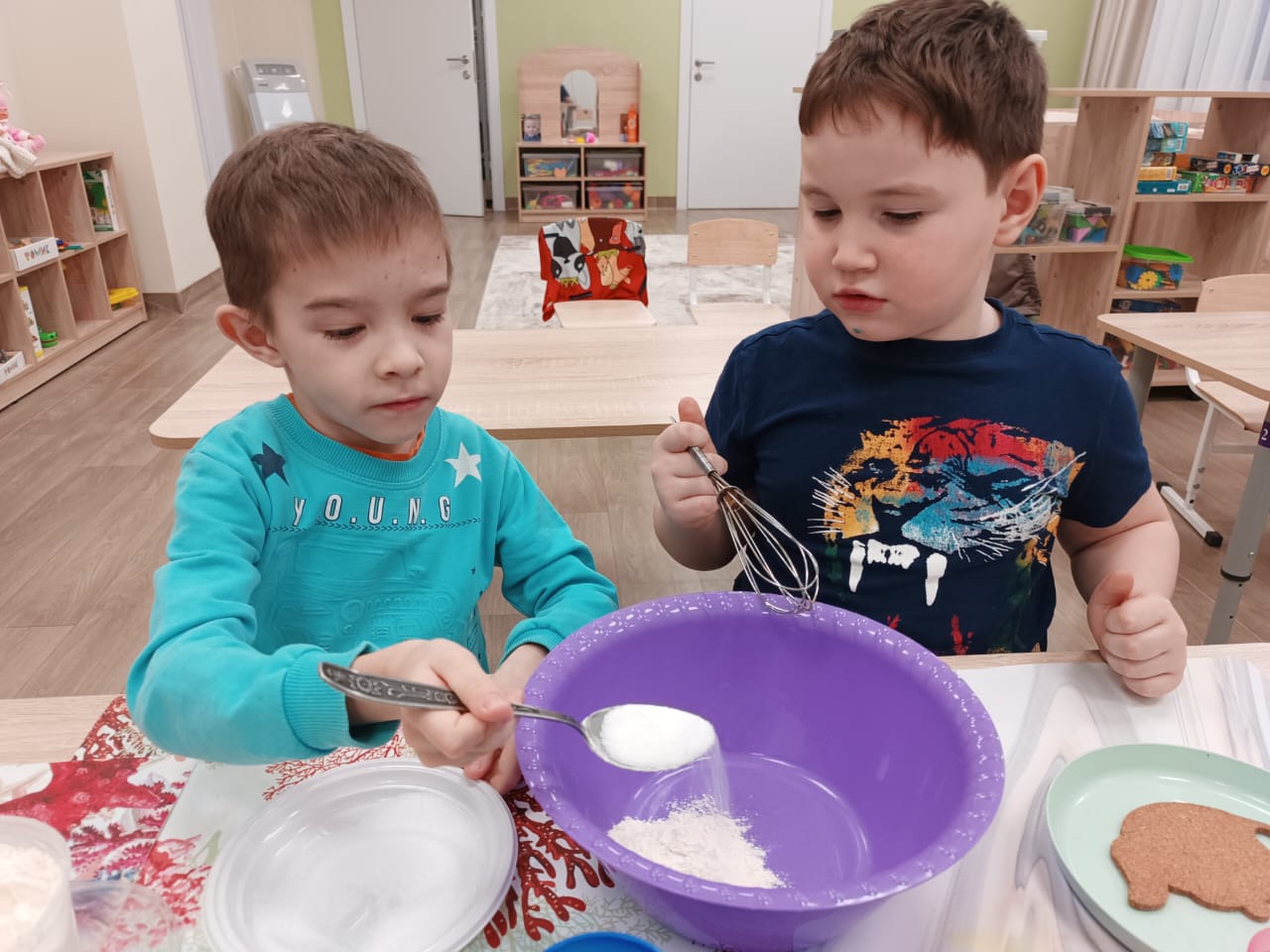 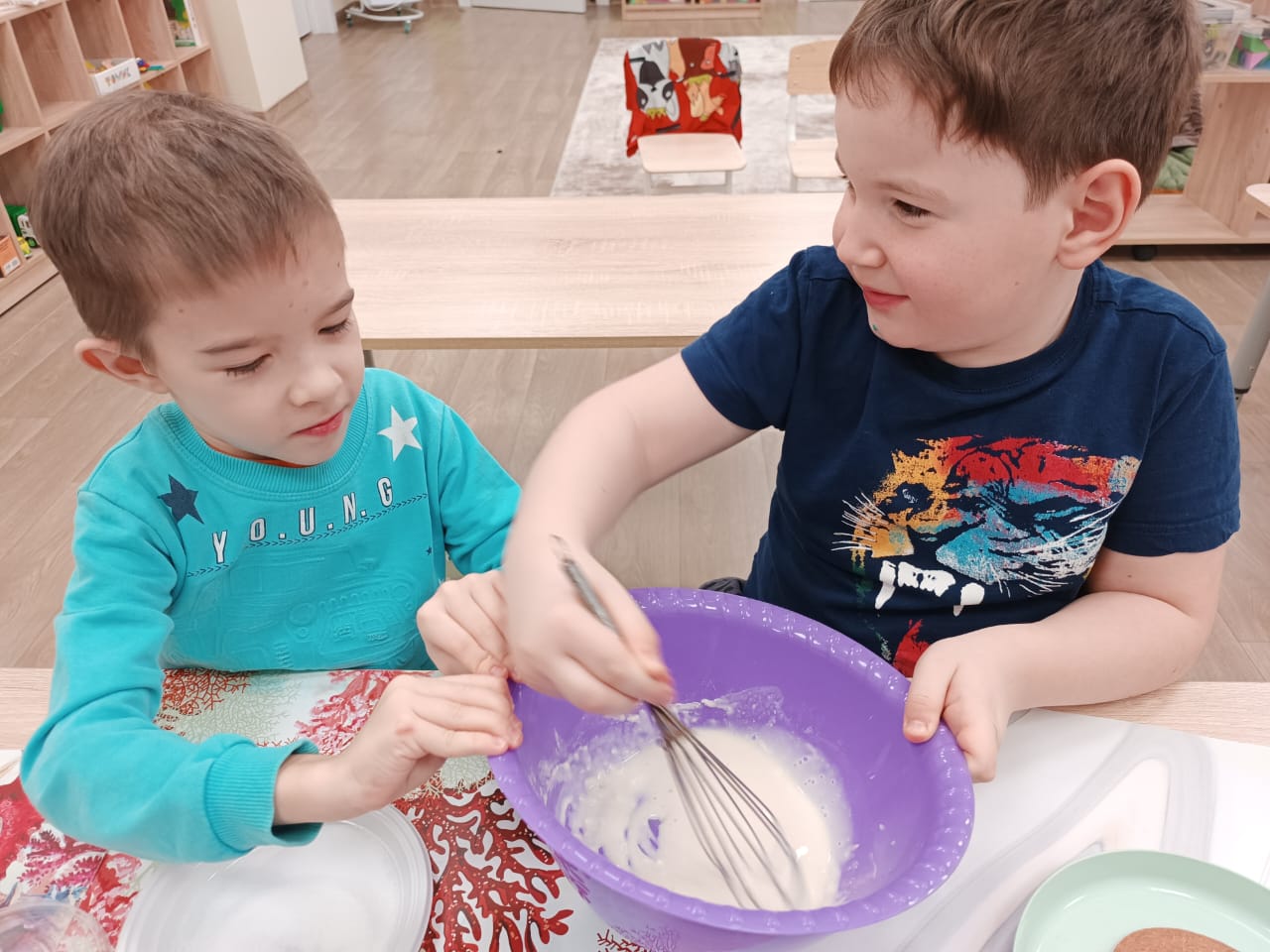 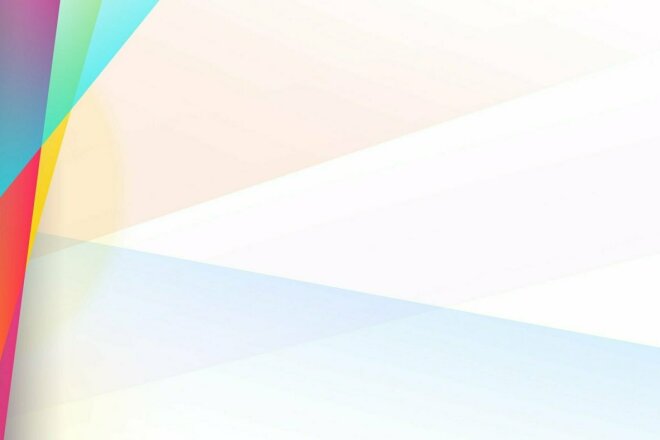 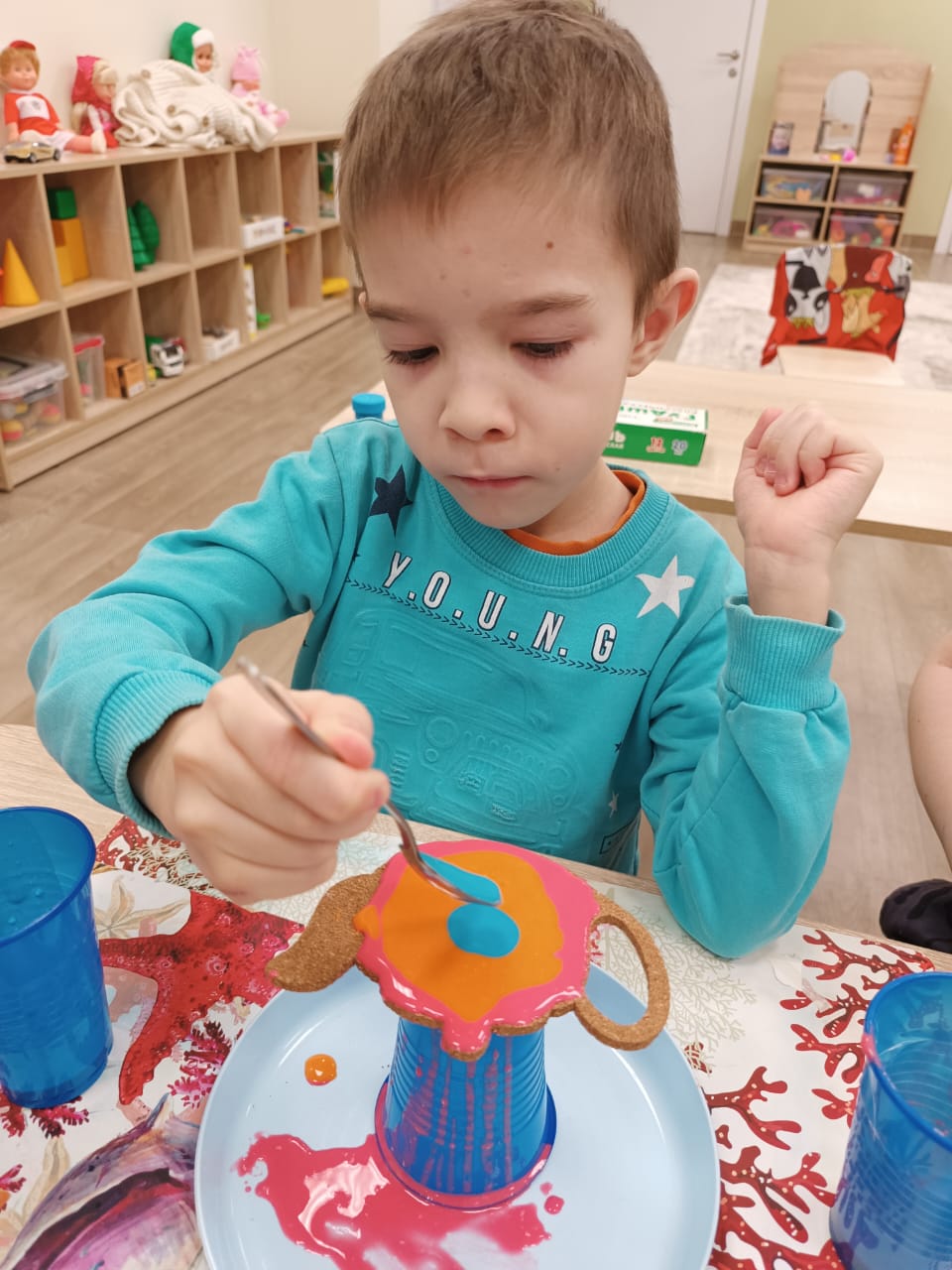 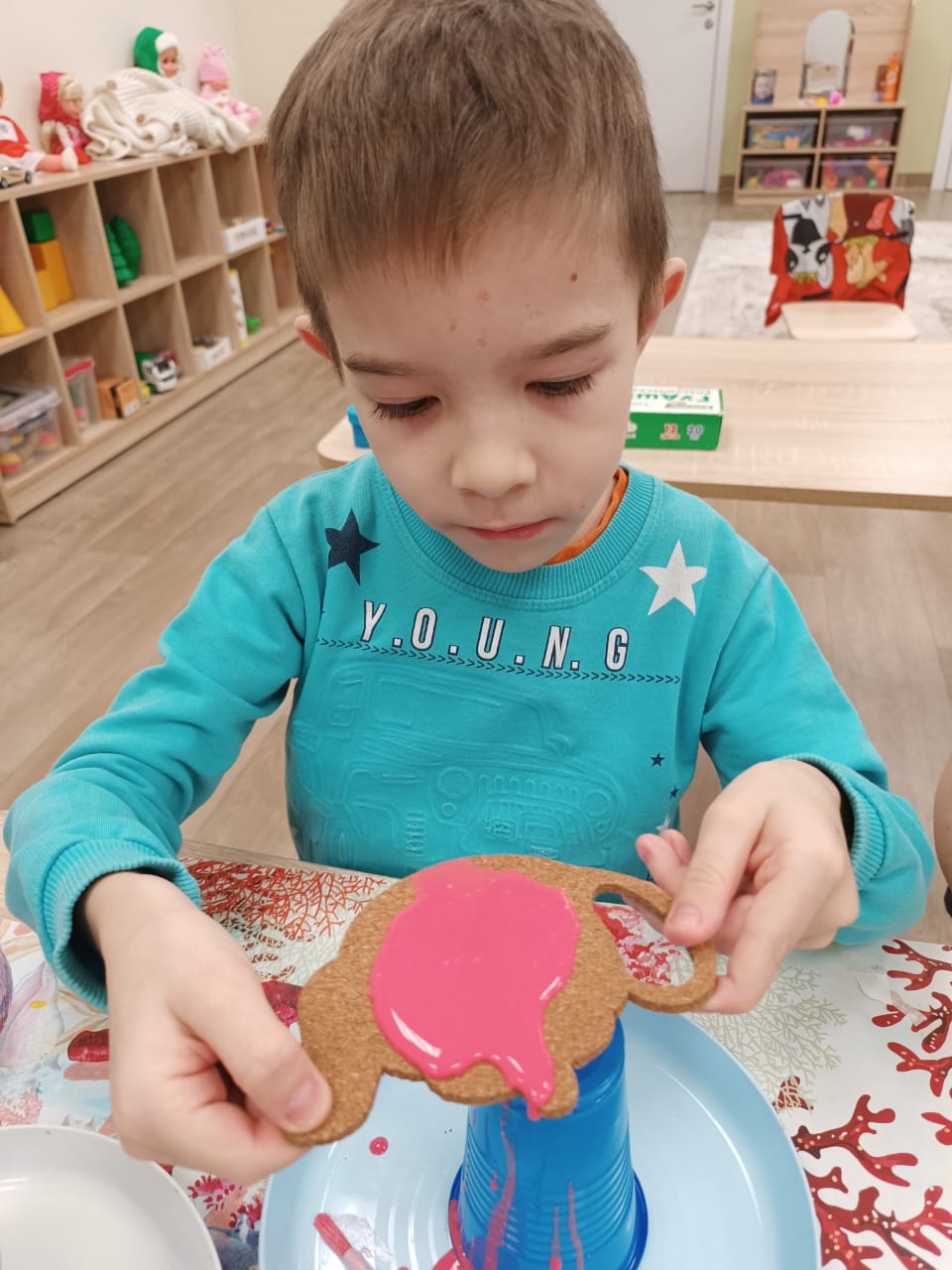 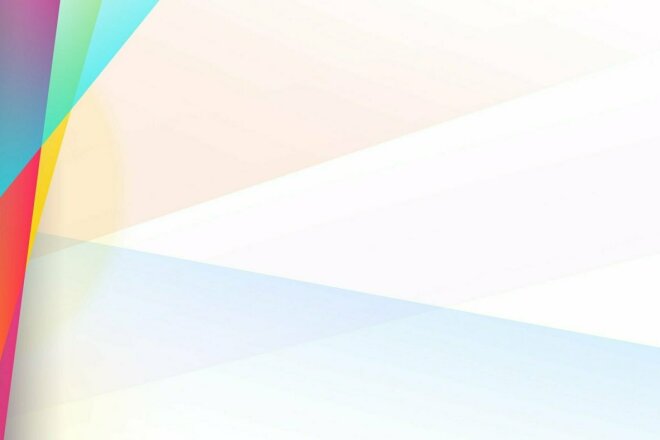 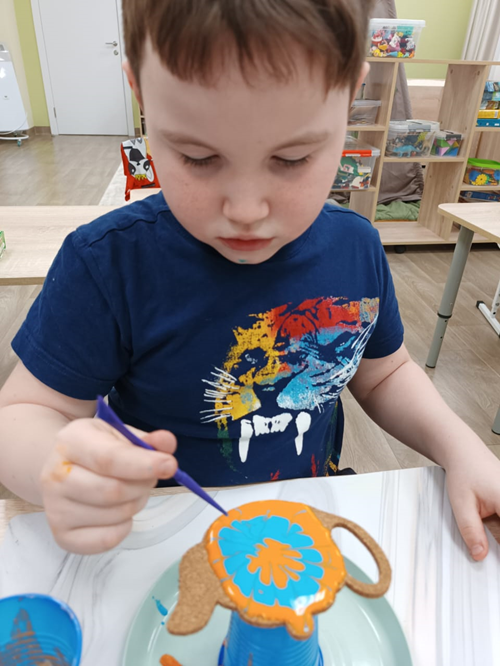 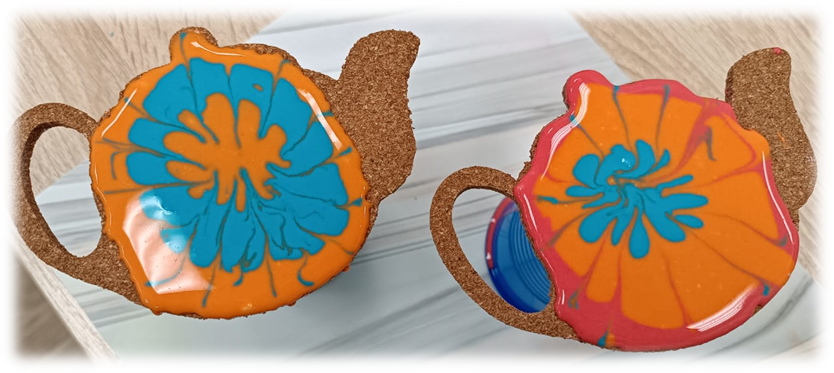